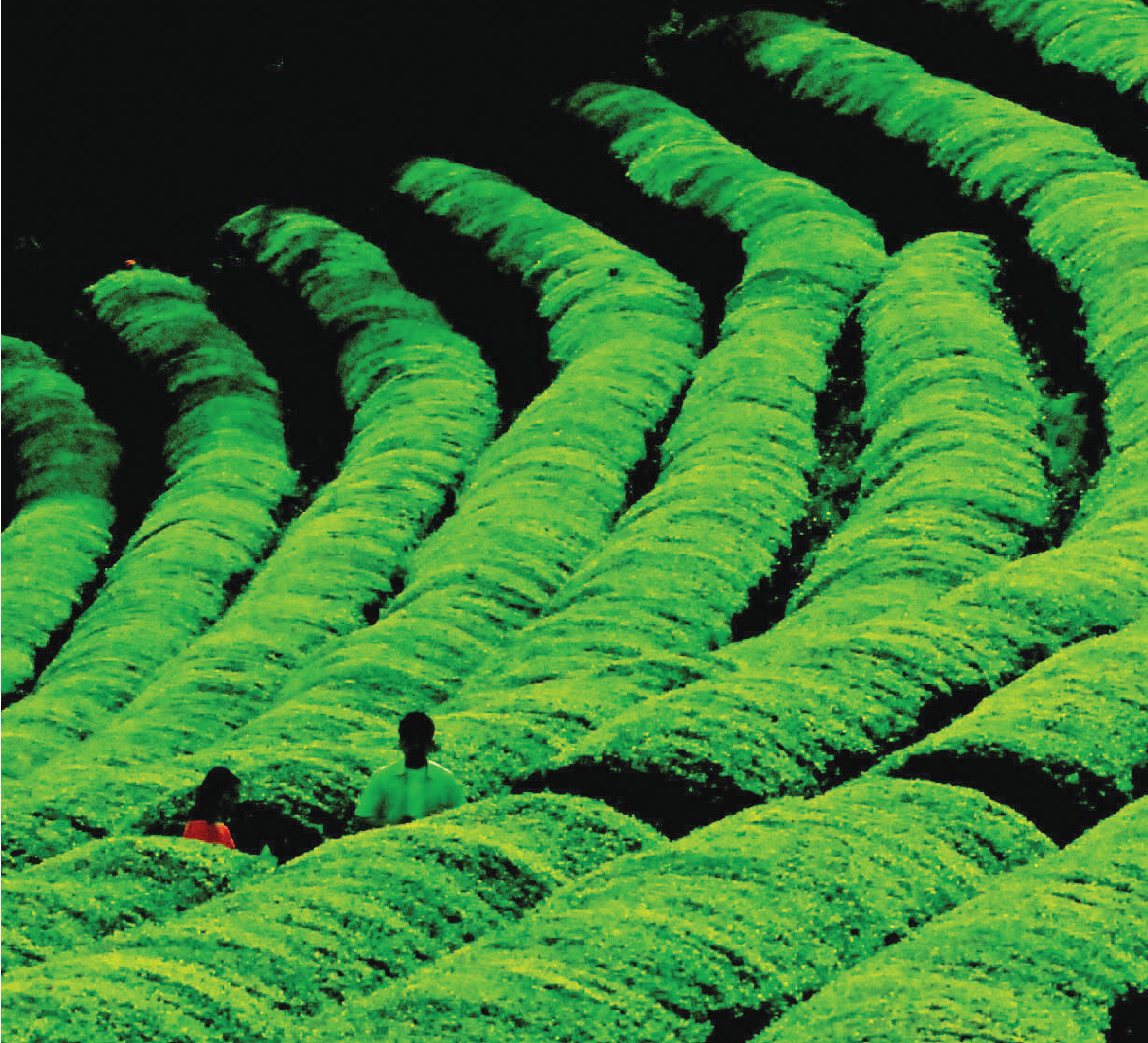 행렬
02
CHAPTER
행렬과 관련된 전반적인 논제들을 학습
 행렬의 기본적인 개념과 여러 가지 연산들의 방법론을 고찰
 대각행렬, 항등행렬, 전치행렬 등    다양한 행렬들의 종류와 특성을 살펴봄
 행렬에 있어서의 3가지 기본 연산을 통해 행 사다리꼴로의    변형과 계수를 구하고 그 의미를 고찰함
 C프로그램과 MATLAB을 통하여 행렬의 합과 곱, 대각합,    계수 등의 결과를 비교하며 실습해 보고 학습한다.
개  요
LINEAR  ALGEBRA
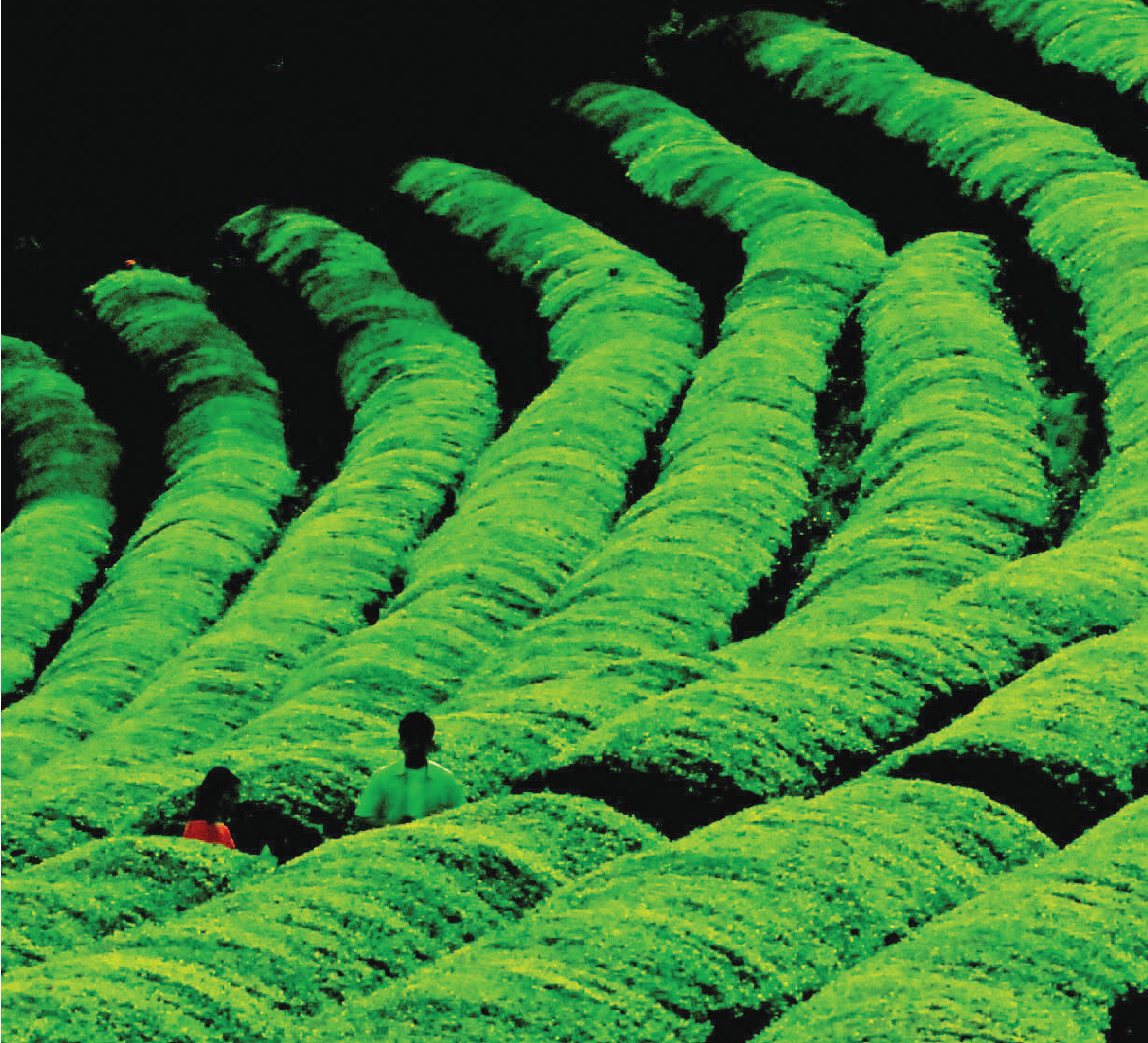 행렬
02
CHAPTER
CONTENTS
2.3 행렬의 기본 연산과 사다리꼴
2.3.1 행렬의 기본 연산
2.3.2 행 사다리꼴(Echelon Form)
2.3.3 계수(Rank)
2.3.4 행렬의 표현과 응용

2.4 컴퓨터 프로그램에 의한 연산
2.4.1 C프로그램에 의한 연산
2.4.2 MATLAB에 의한 연산
2.1 행렬과 행렬의 연산
2.1.1 행렬
2.1.2 행렬의 합과 스칼라 곱
2.1.3 행렬의 곱

2.2 특수한 행렬
2.2.1 대각행렬
2.2.2 항등행렬과 영행렬
2.2.3 전치행렬
2.2.4 대칭행렬과 교대행렬
2.2.5 삼각행렬
LINEAR  ALGEBRA
2.1
행렬과 행렬의 연산
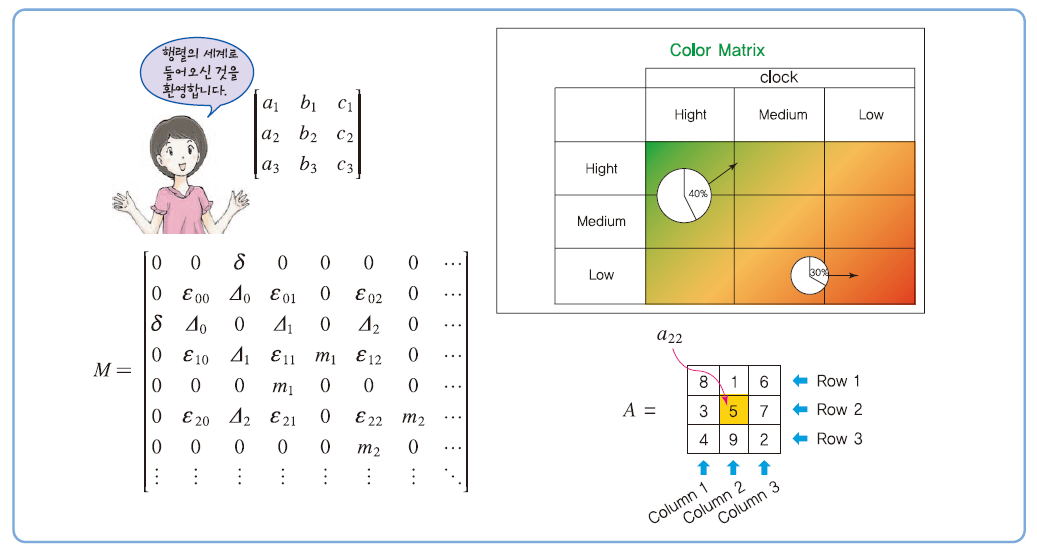 3
LINEAR ALGEBRA
CHAPTER2 행렬
2.1
행렬과 행렬의 연산
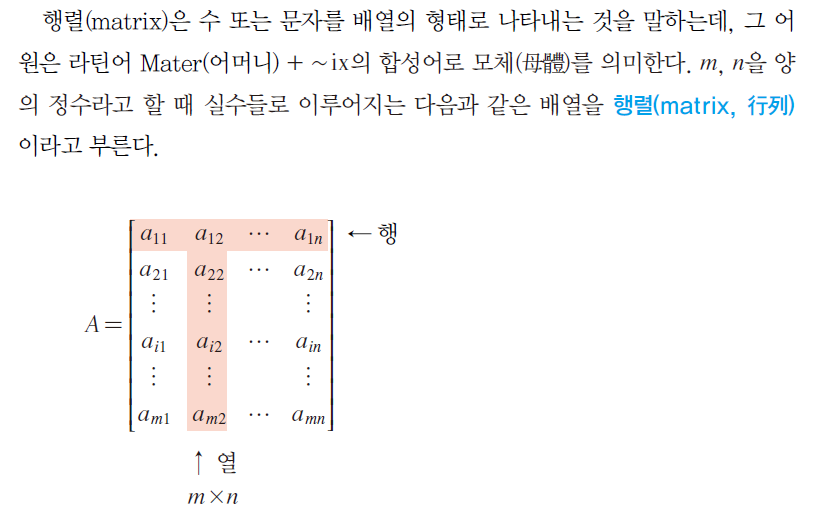 4
LINEAR ALGEBRA
CHAPTER2 행렬
2.1
행렬과 행렬의 연산
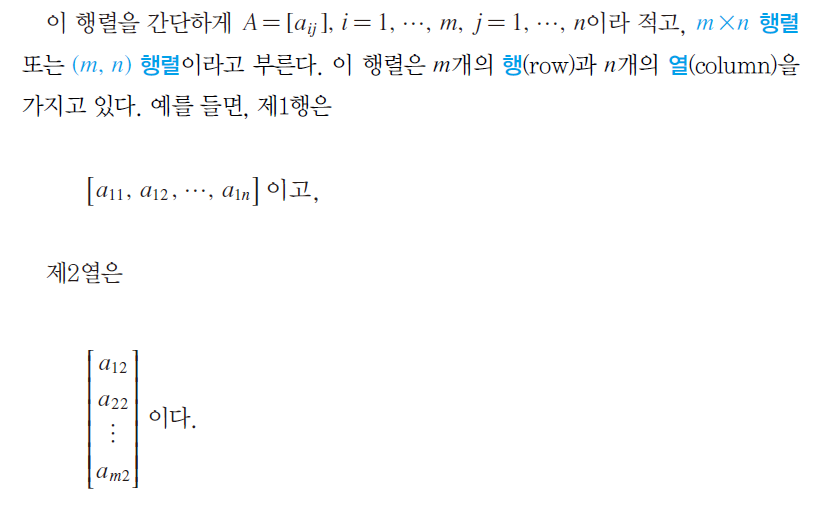 5
LINEAR ALGEBRA
CHAPTER2 행렬
2.1
행렬과 행렬의 연산
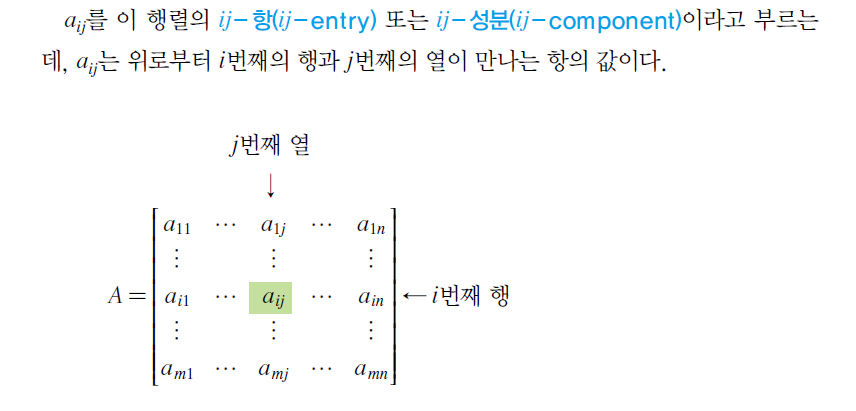 6
LINEAR ALGEBRA
CHAPTER2 행렬
2.1
행렬과 행렬의 연산
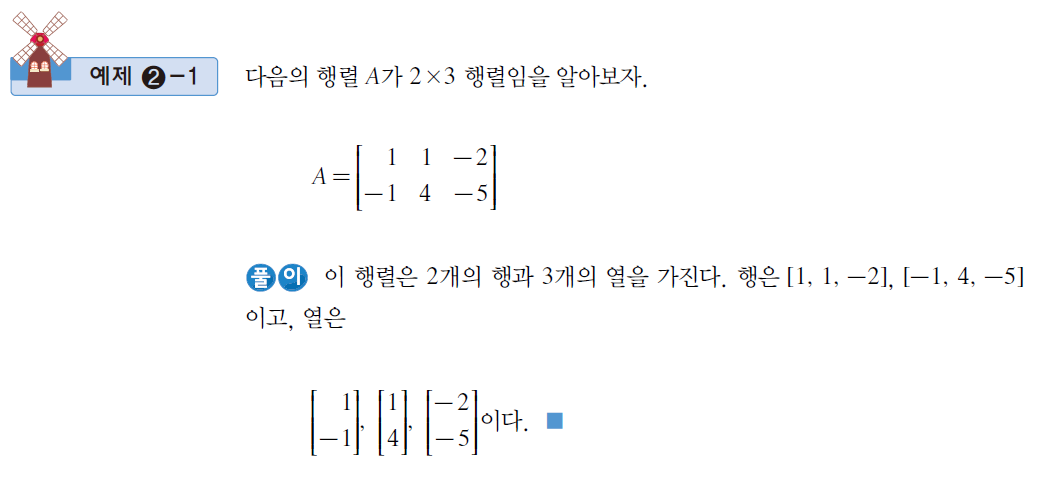 7
LINEAR ALGEBRA
CHAPTER2 행렬
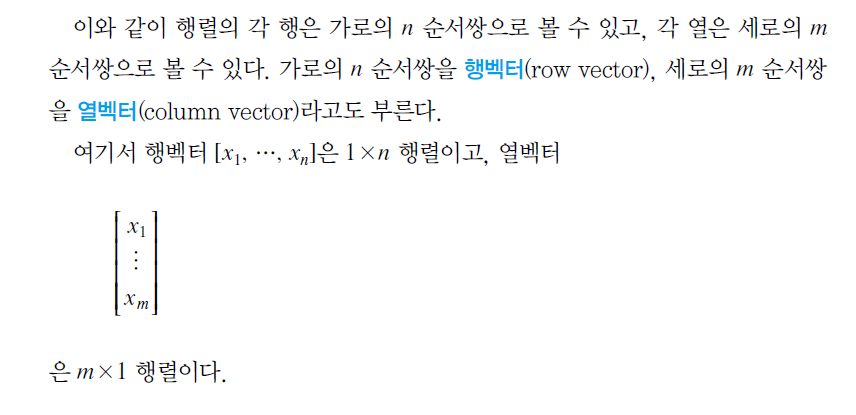 2.1
행렬과 행렬의 연산
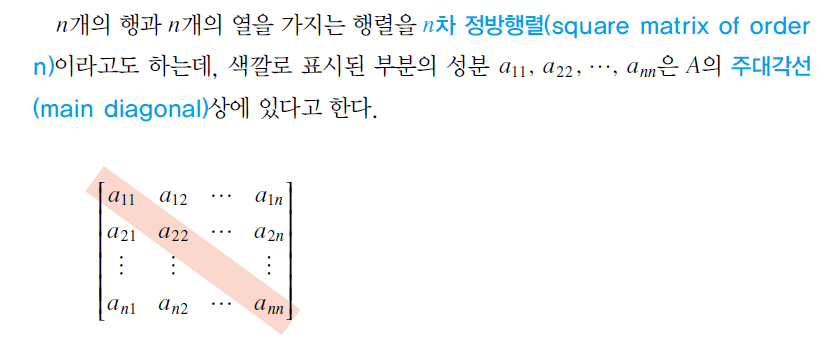 8
LINEAR ALGEBRA
CHAPTER2 행렬
2.1
행렬과 행렬의 연산
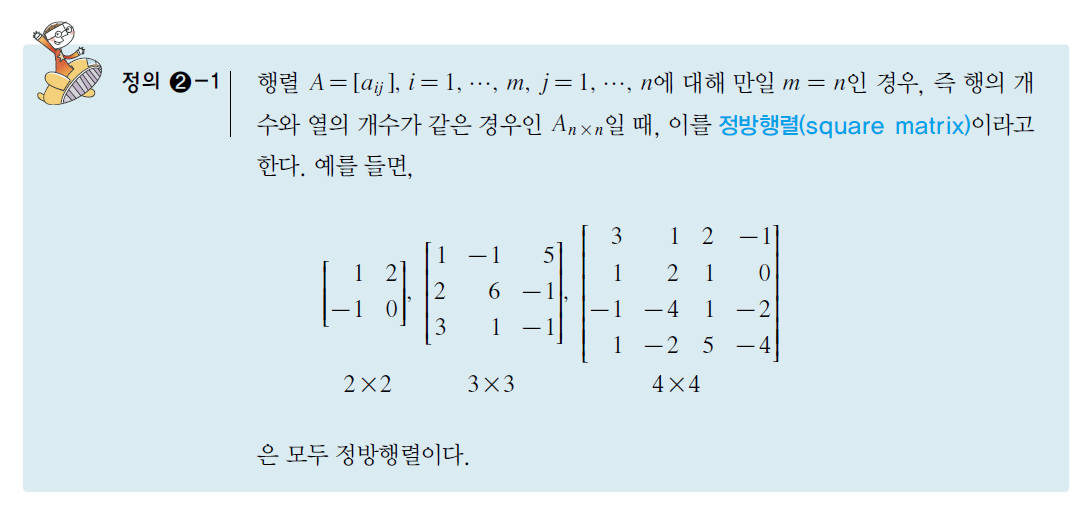 9
LINEAR ALGEBRA
CHAPTER2 행렬
2.1
행렬과 행렬의 연산
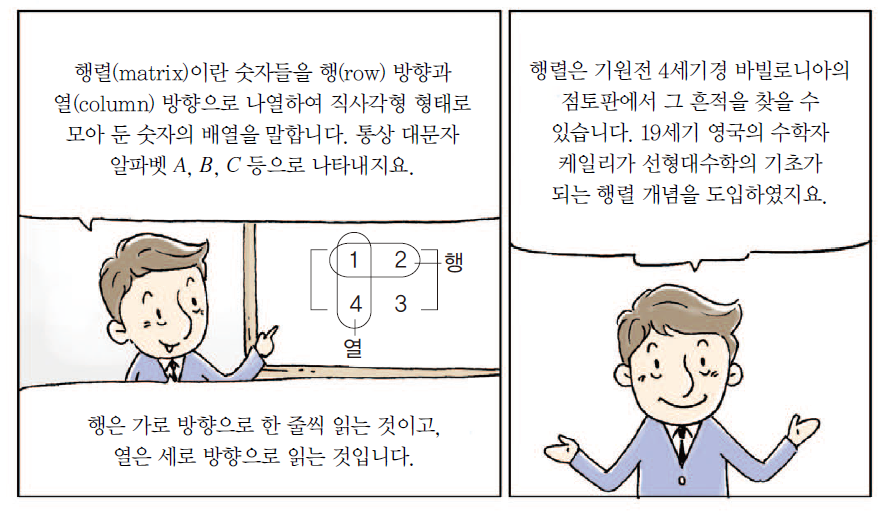 10
LINEAR ALGEBRA
CHAPTER2 행렬
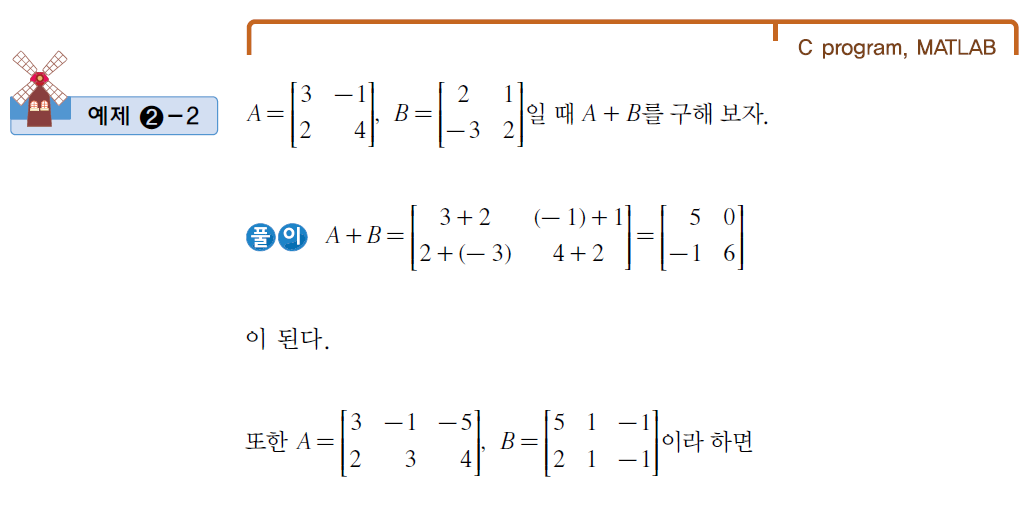 2.1
행렬과 행렬의 연산
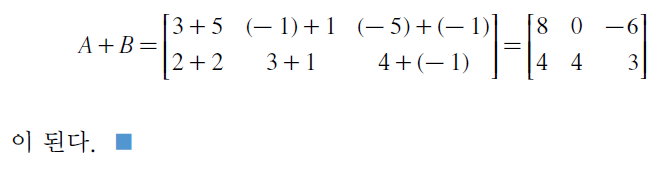 11
LINEAR ALGEBRA
CHAPTER2 행렬
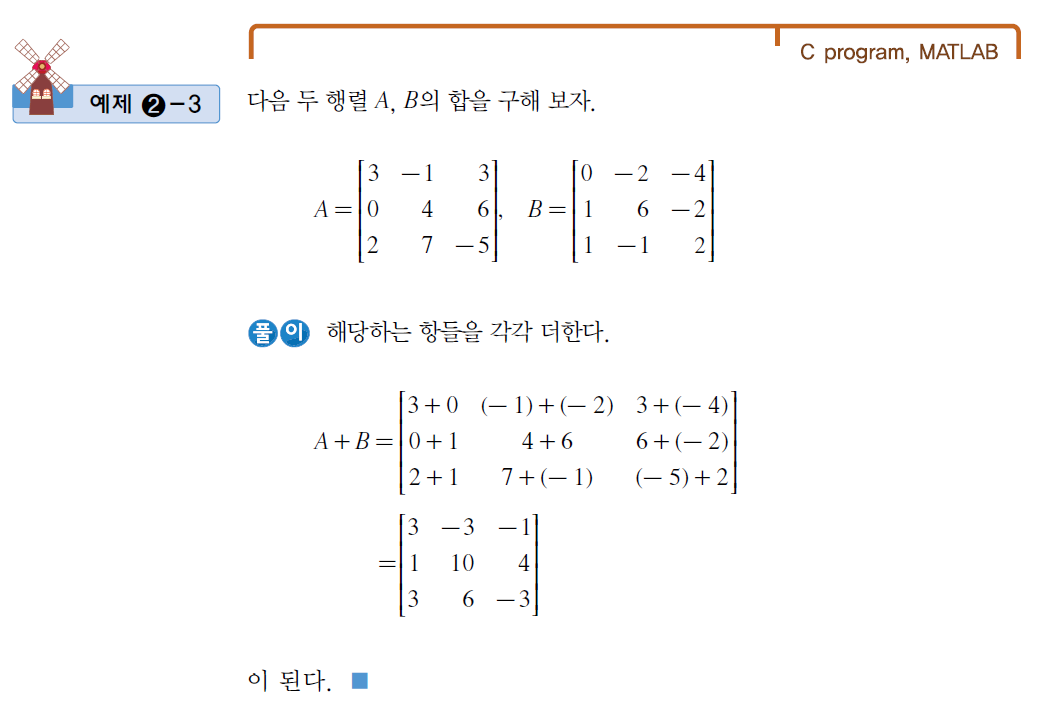 2.1
행렬과 행렬의 연산
12
LINEAR ALGEBRA
CHAPTER2 행렬
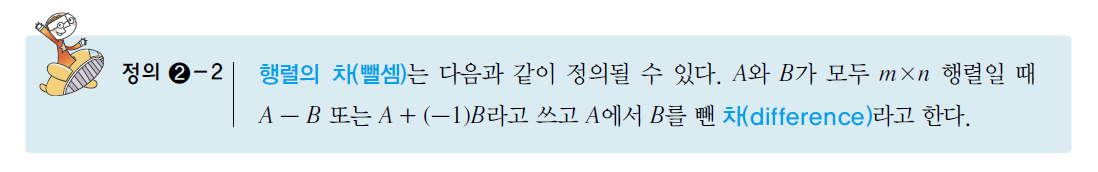 2.1
행렬과 행렬의 연산
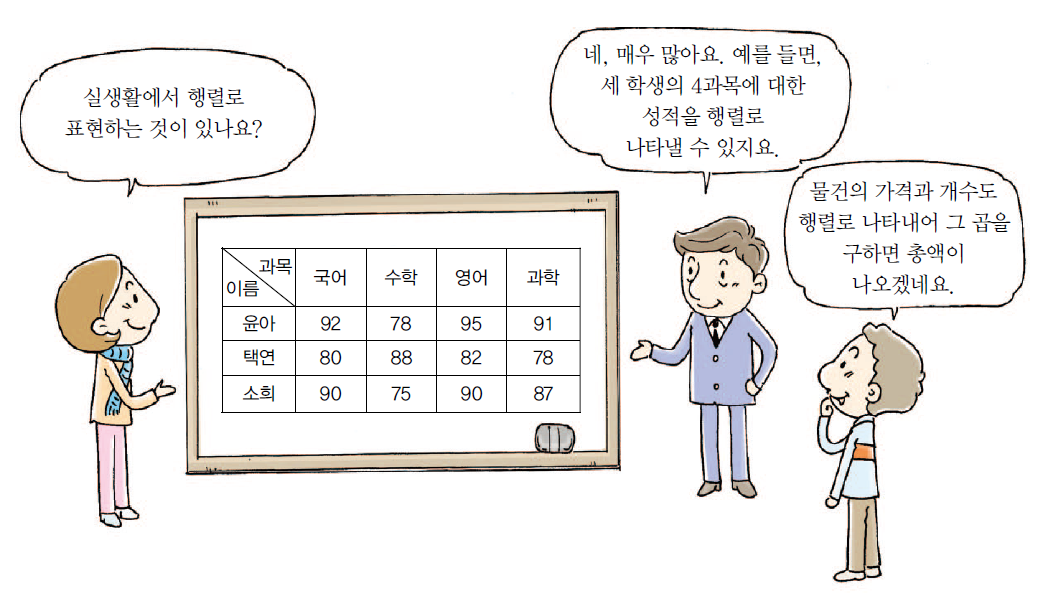 13
LINEAR ALGEBRA
CHAPTER2 행렬
2.1
행렬과 행렬의 연산
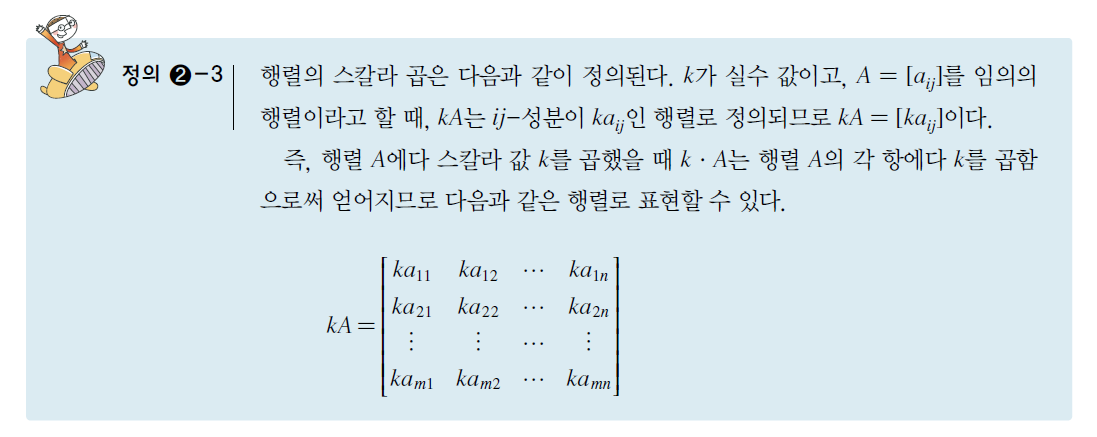 14
LINEAR ALGEBRA
CHAPTER2 행렬
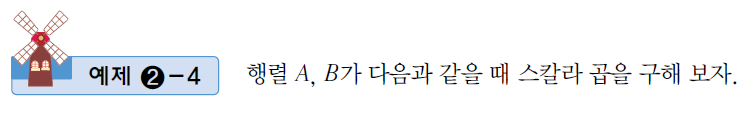 2.1
행렬과 행렬의 연산
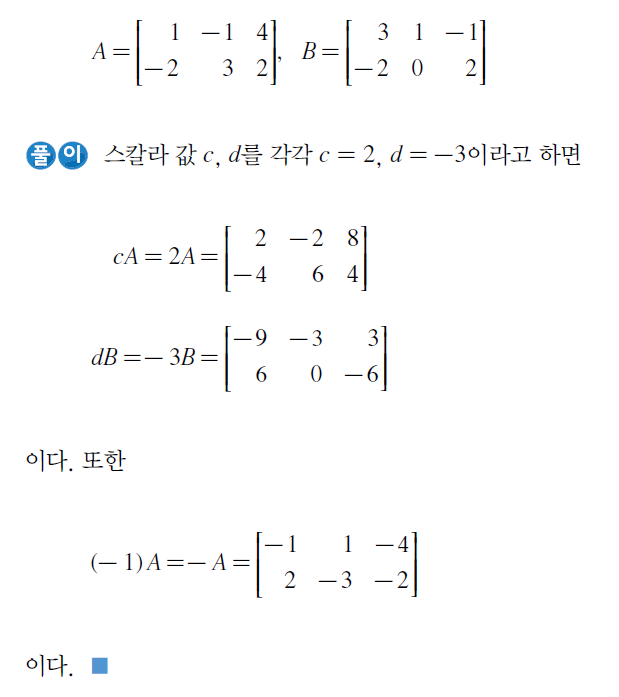 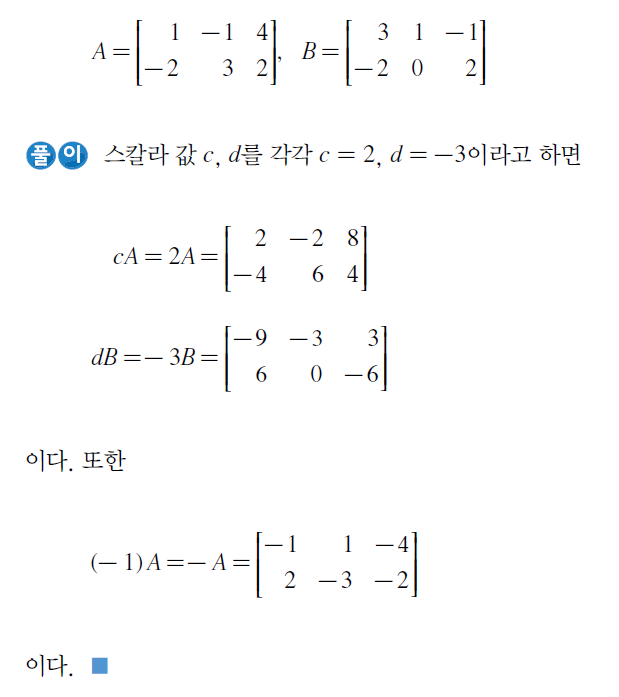 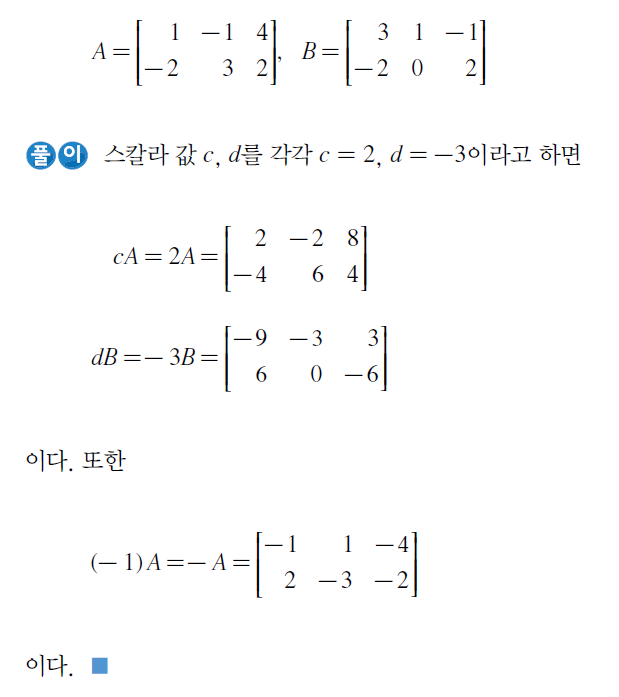 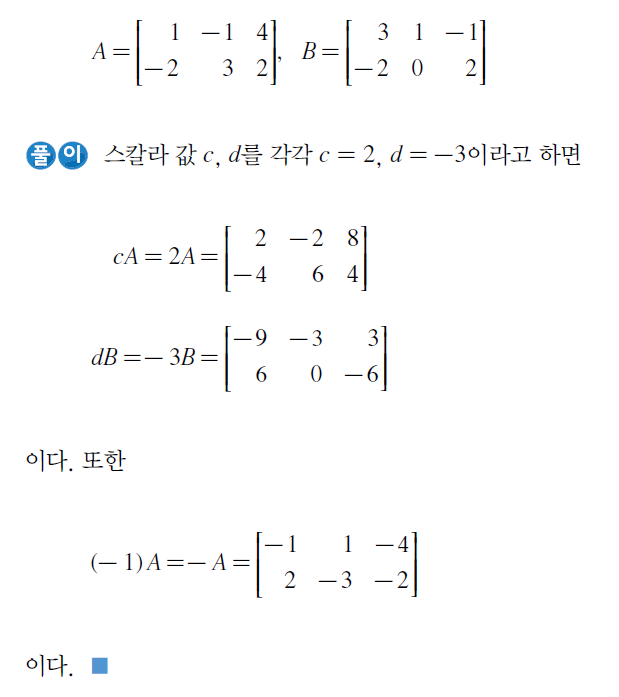 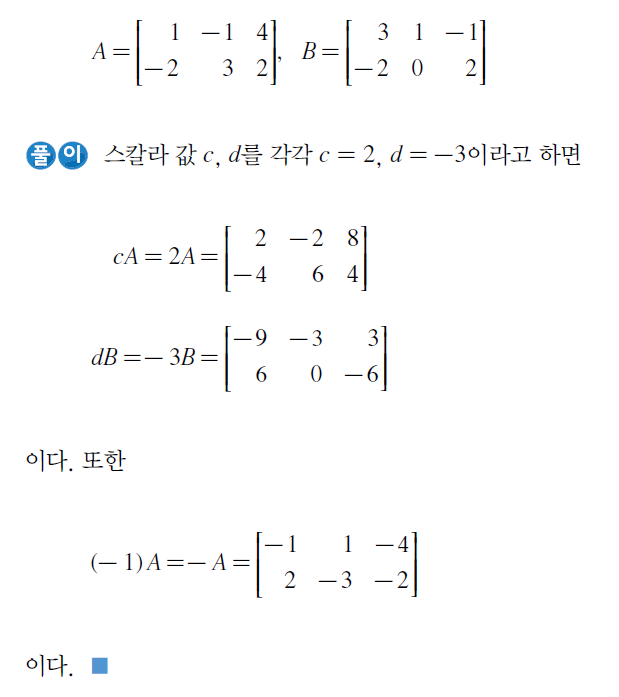 15
LINEAR ALGEBRA
CHAPTER2 행렬
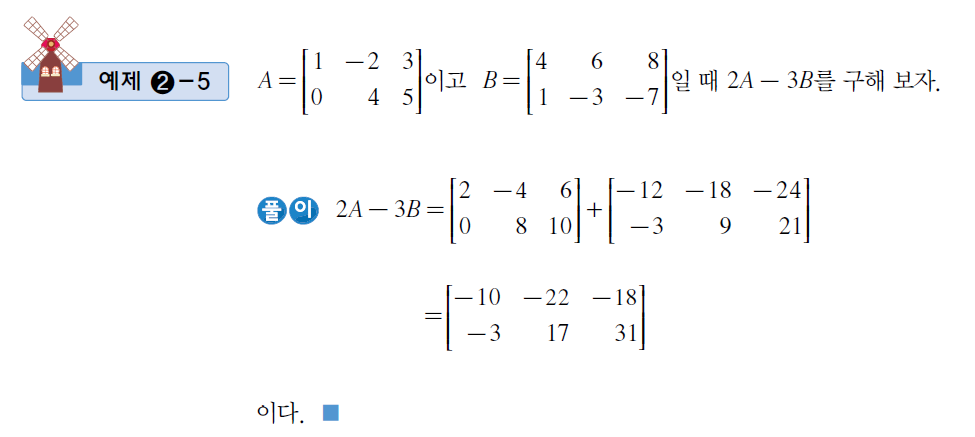 2.1
행렬과 행렬의 연산
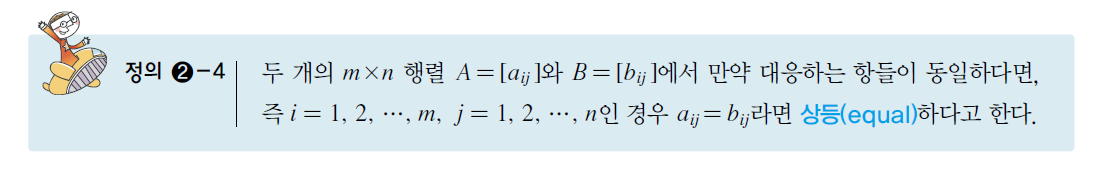 16
LINEAR ALGEBRA
CHAPTER2 행렬
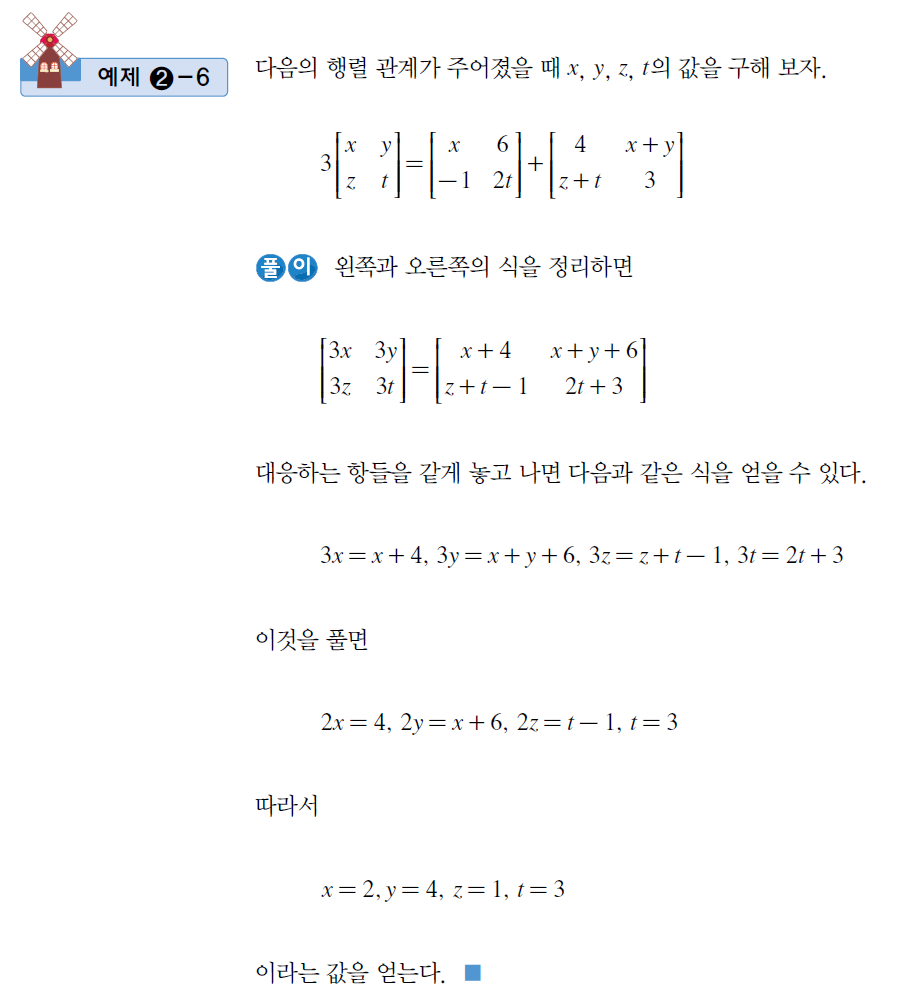 2.1
행렬과 행렬의 연산
17
LINEAR ALGEBRA
CHAPTER2 행렬
2.1
행렬과 행렬의 연산
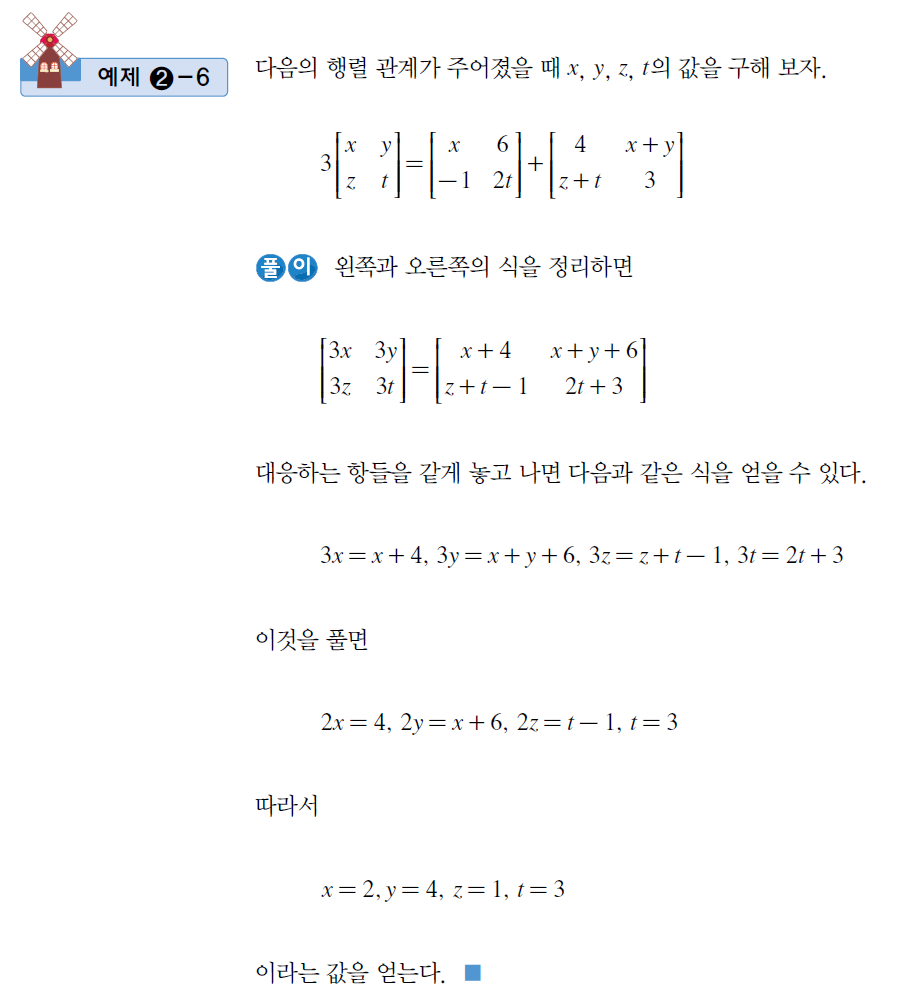 18
LINEAR ALGEBRA
CHAPTER2 행렬
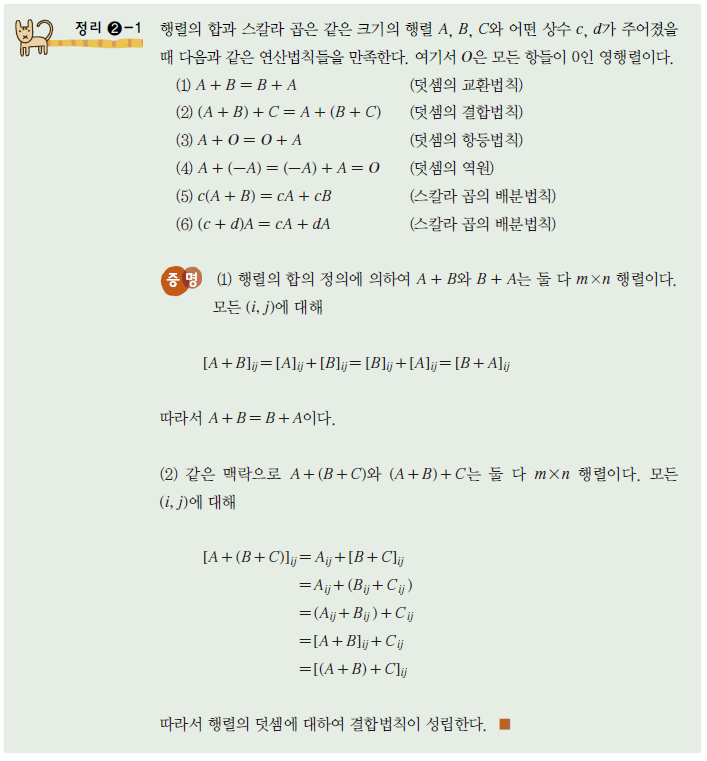 2.1
행렬과 행렬의 연산
19
LINEAR ALGEBRA
CHAPTER2 행렬
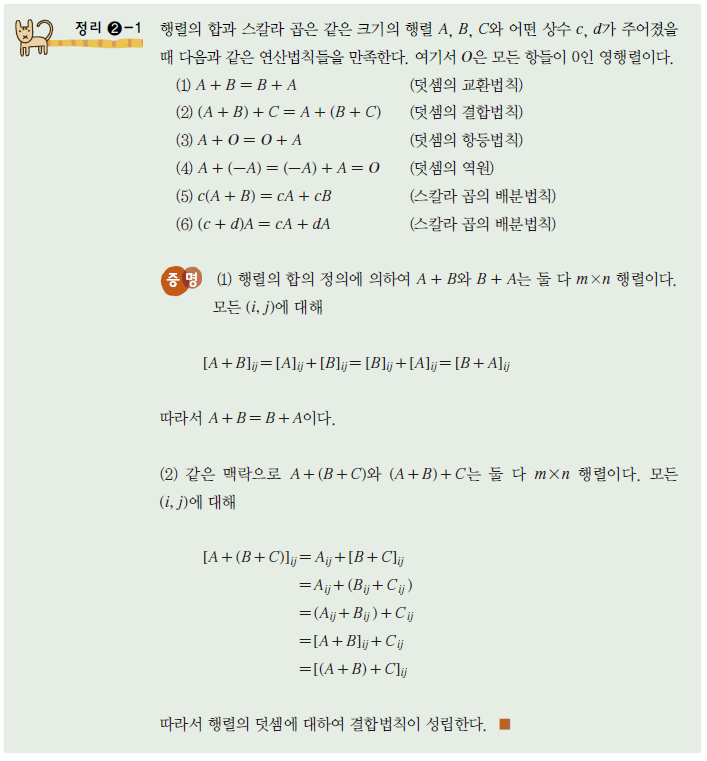 2.1
행렬과 행렬의 연산
20
LINEAR ALGEBRA
CHAPTER2 행렬
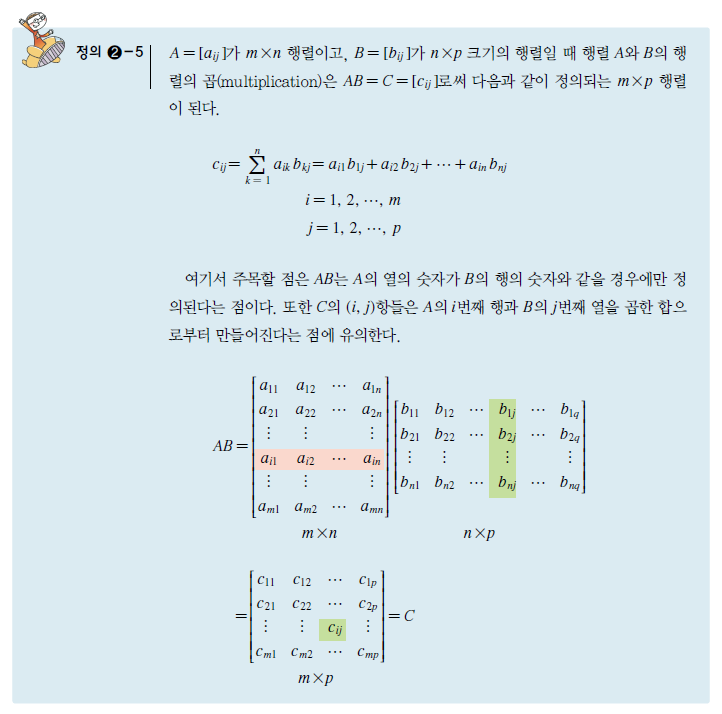 2.1
행렬과 행렬의 연산
21
LINEAR ALGEBRA
CHAPTER2 행렬
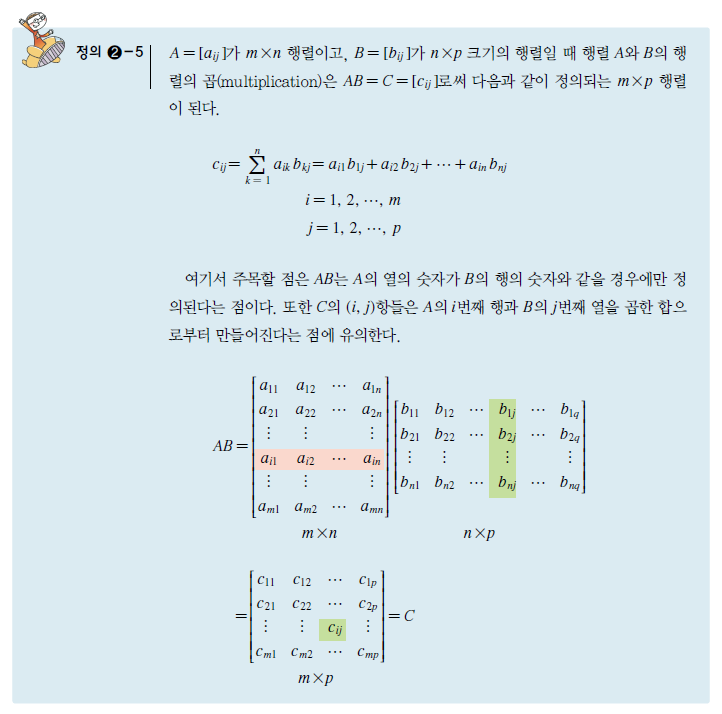 2.1
행렬과 행렬의 연산
22
LINEAR ALGEBRA
CHAPTER2 행렬
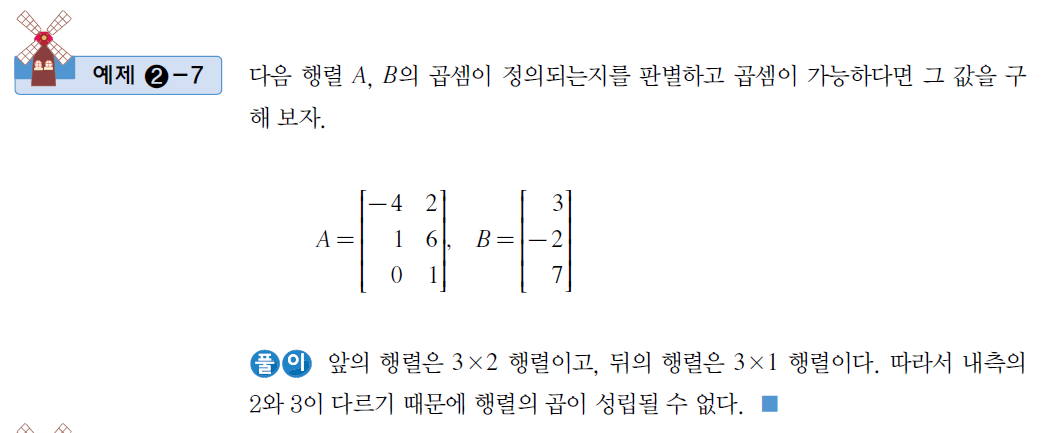 2.1
행렬과 행렬의 연산
23
LINEAR ALGEBRA
CHAPTER2 행렬
2.1
행렬과 행렬의 연산
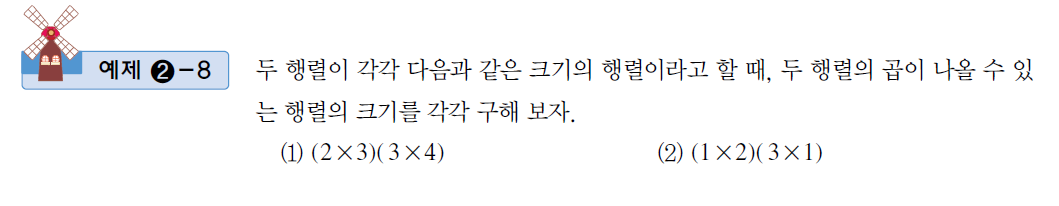 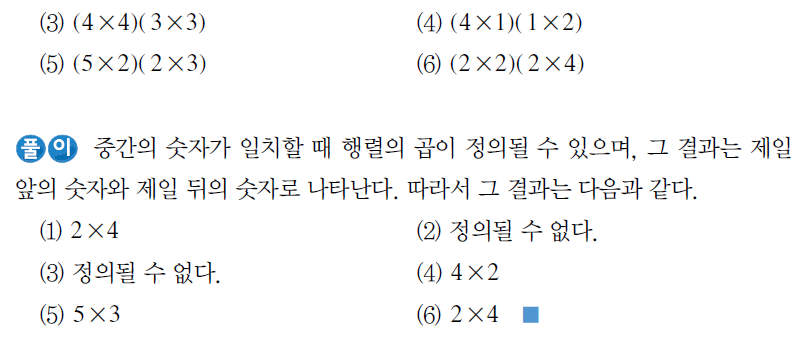 24
LINEAR ALGEBRA
CHAPTER2 행렬
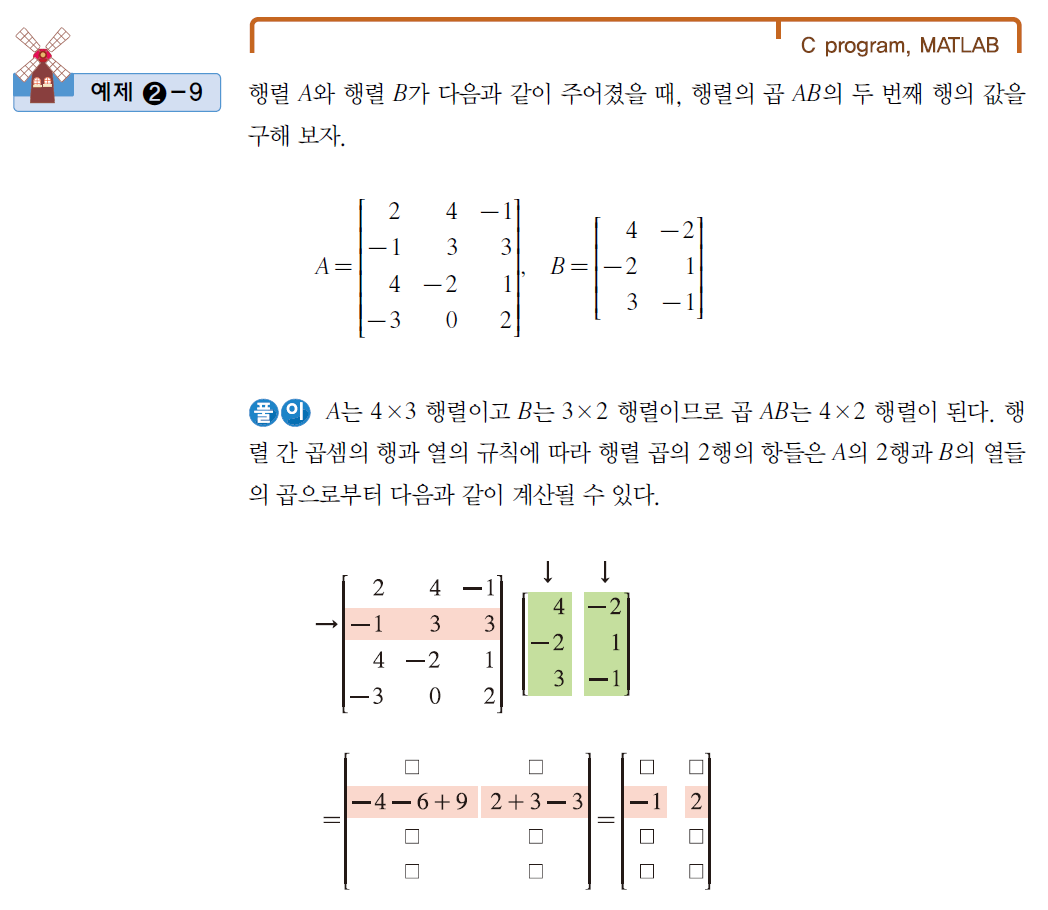 2.1
행렬과 행렬의 연산
25
LINEAR ALGEBRA
CHAPTER2 행렬
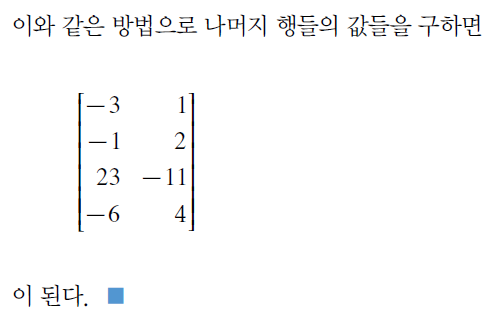 2.1
행렬과 행렬의 연산
26
LINEAR ALGEBRA
CHAPTER2 행렬
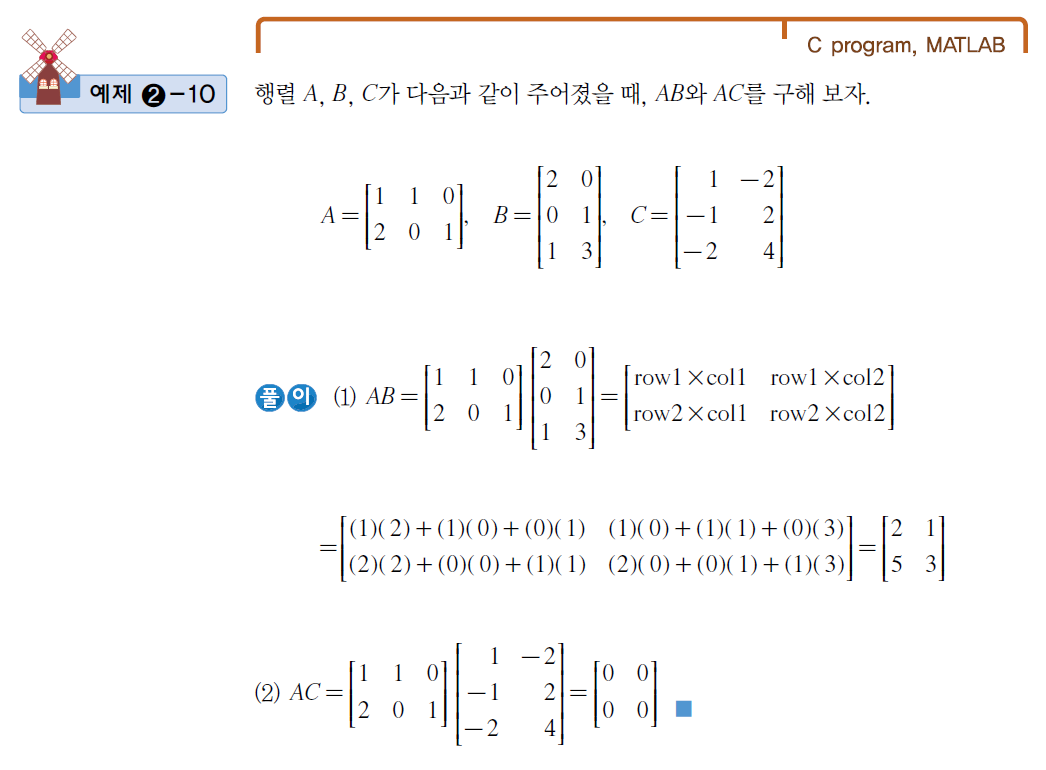 2.1
행렬과 행렬의 연산
27
LINEAR ALGEBRA
CHAPTER2 행렬
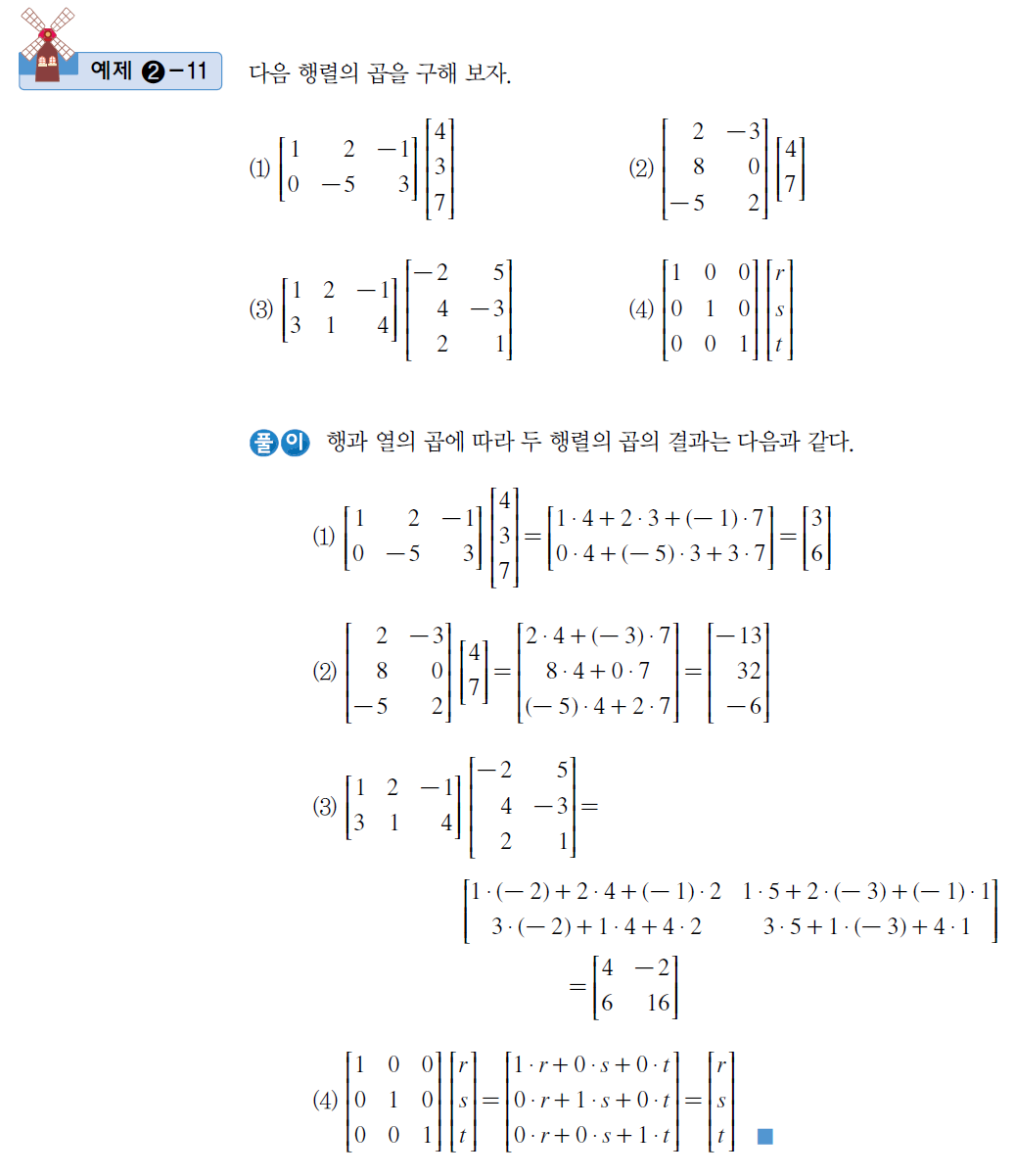 2.1
행렬과 행렬의 연산
28
LINEAR ALGEBRA
CHAPTER2 행렬
2.1
행렬과 행렬의 연산
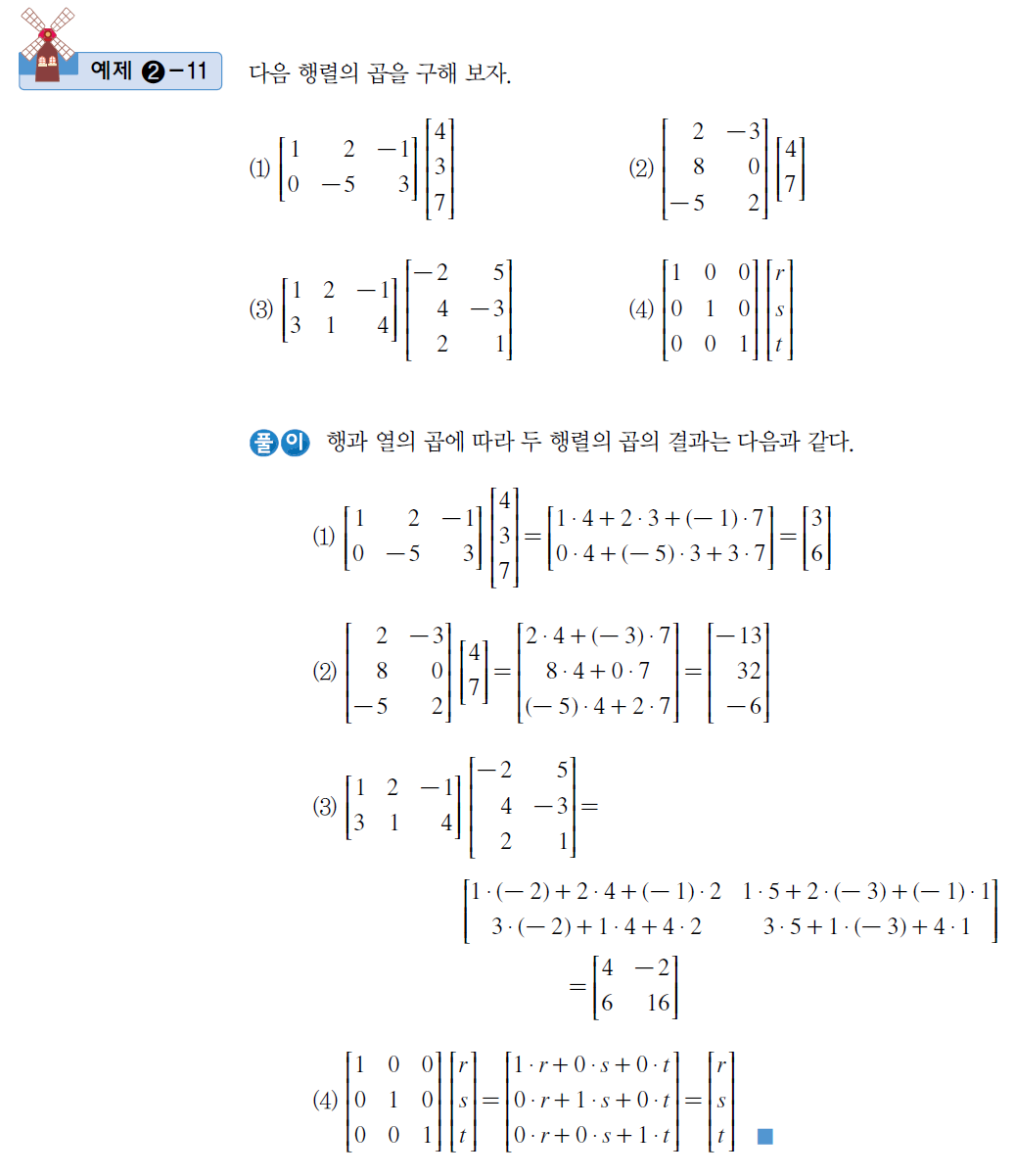 29
LINEAR ALGEBRA
CHAPTER2 행렬
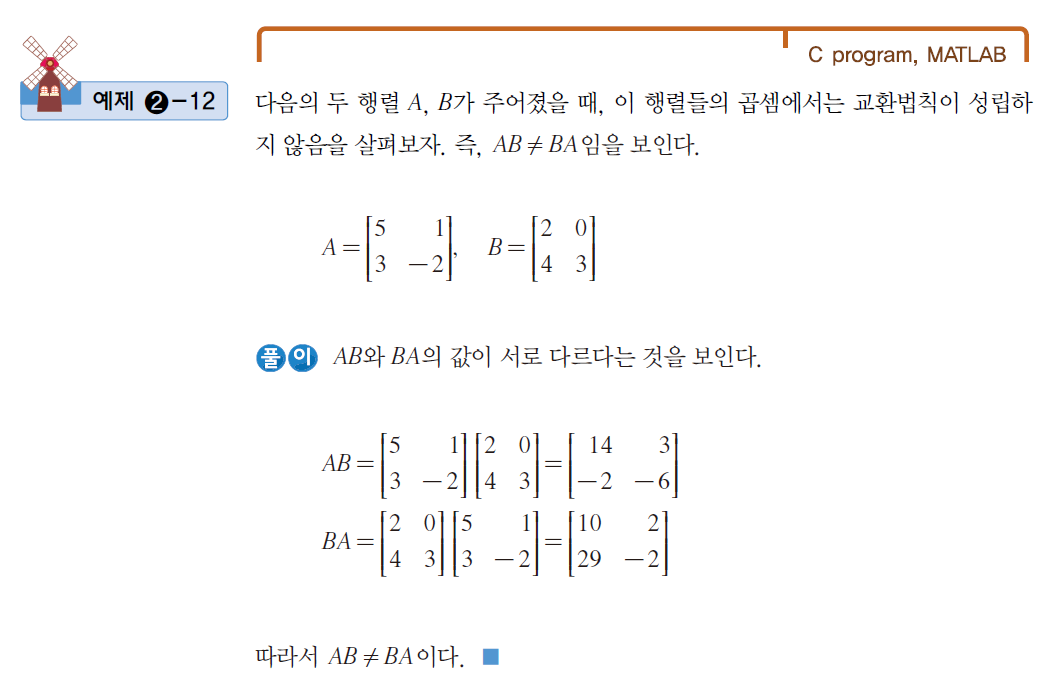 2.1
행렬과 행렬의 연산
30
LINEAR ALGEBRA
CHAPTER2 행렬
2.1
행렬과 행렬의 연산
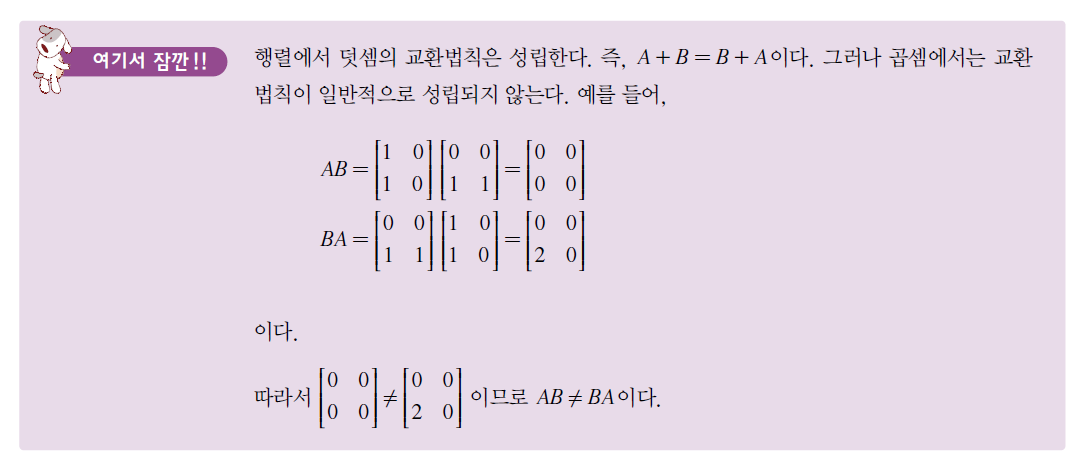 31
LINEAR ALGEBRA
CHAPTER2 행렬
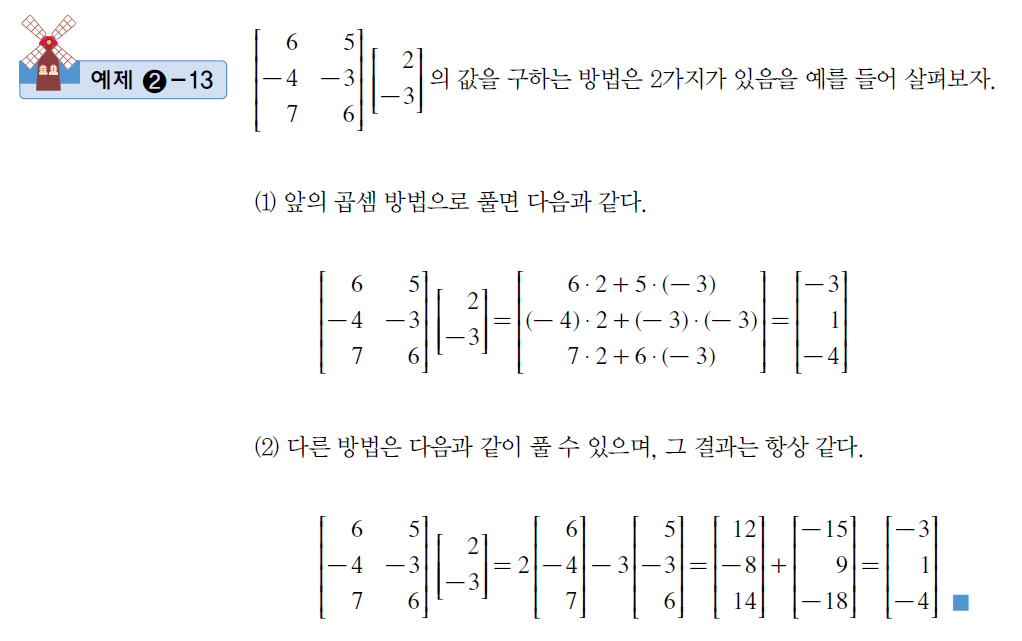 2.1
행렬과 행렬의 연산
32
LINEAR ALGEBRA
CHAPTER2 행렬
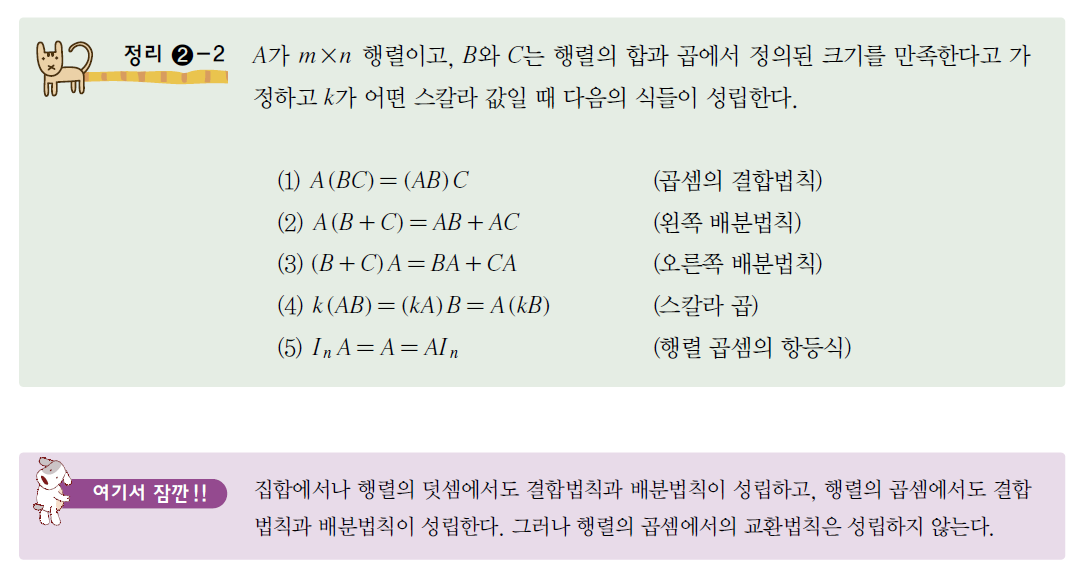 2.1
행렬과 행렬의 연산
33
LINEAR ALGEBRA
CHAPTER2 행렬
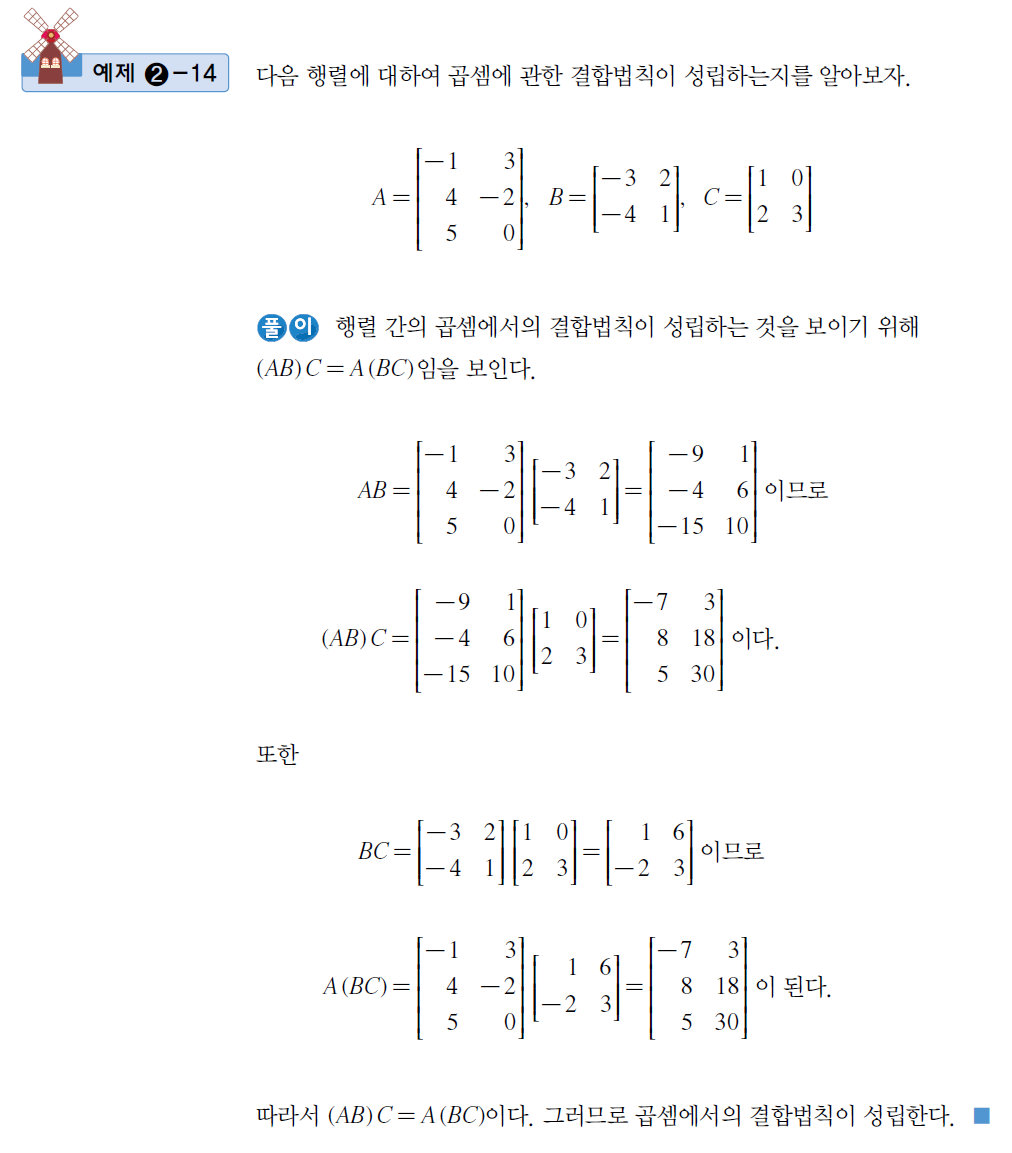 2.1
행렬과 행렬의 연산
34
LINEAR ALGEBRA
CHAPTER2 행렬
2.1
행렬과 행렬의 연산
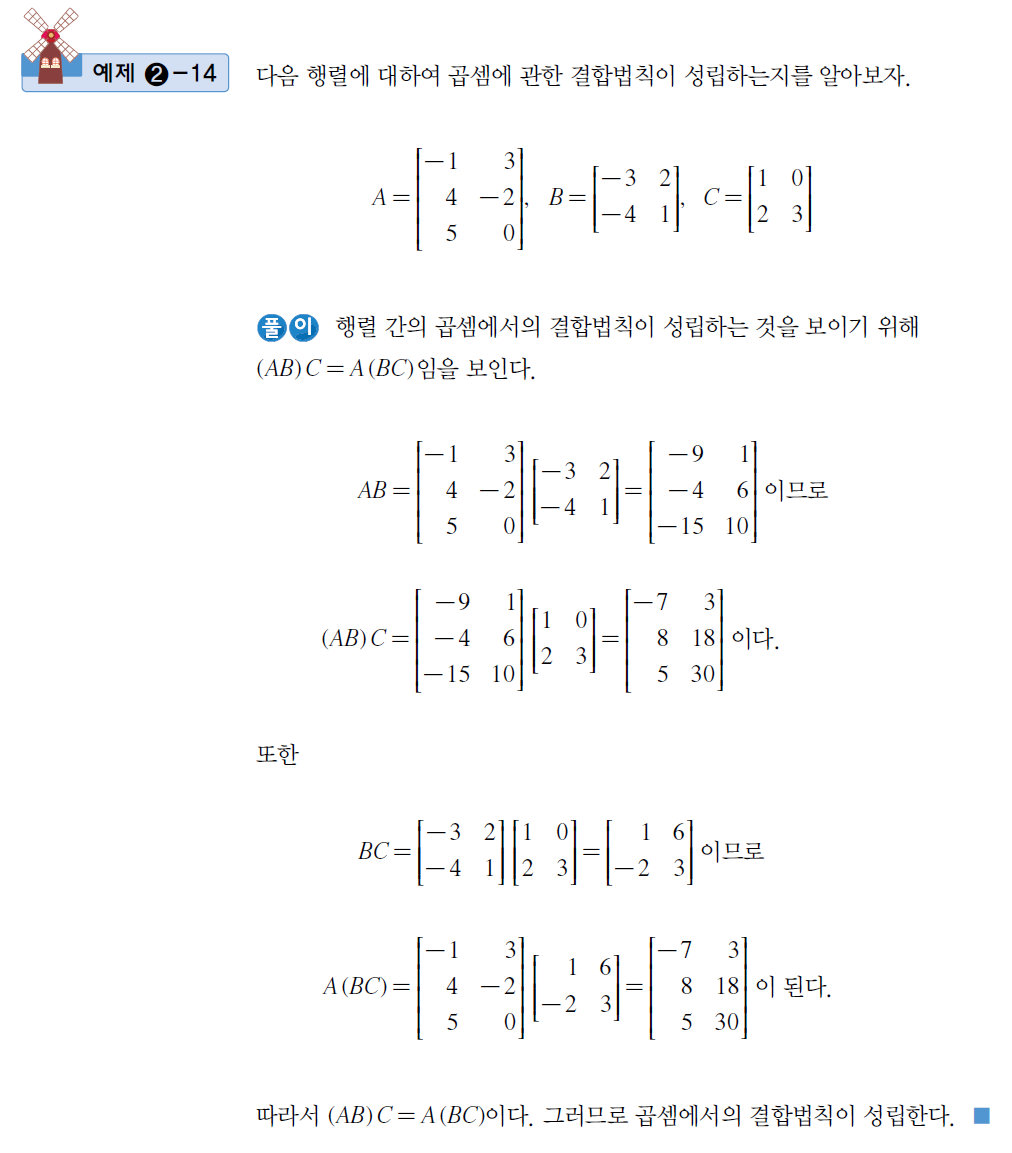 35
LINEAR ALGEBRA
CHAPTER2 행렬
2.1
행렬과 행렬의 연산
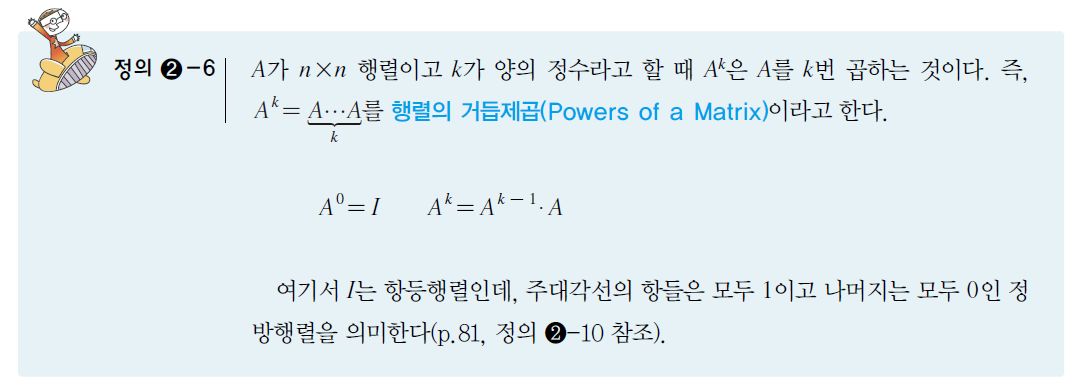 36
LINEAR ALGEBRA
CHAPTER2 행렬
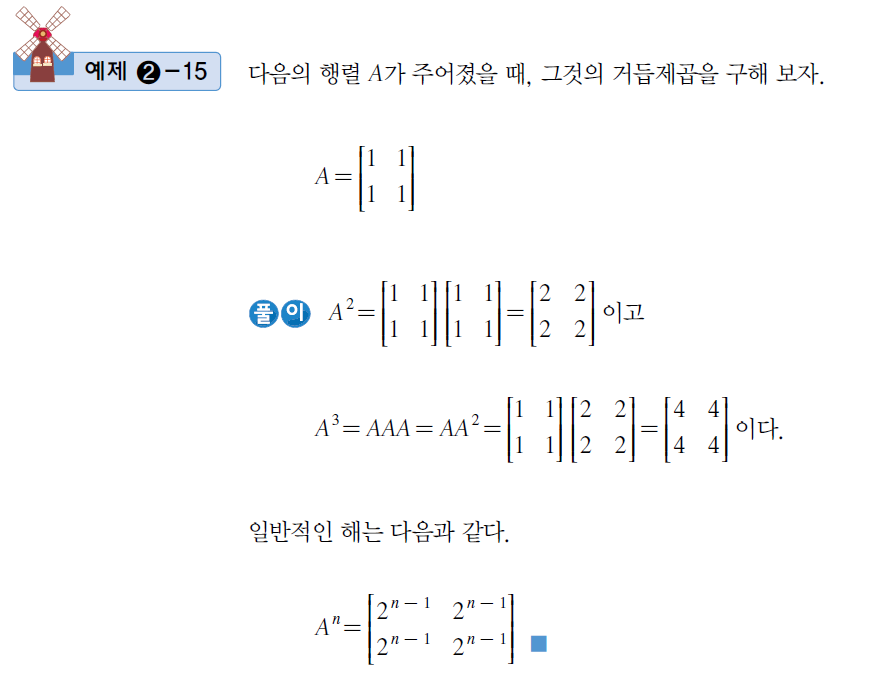 2.1
행렬과 행렬의 연산
37
LINEAR ALGEBRA
CHAPTER2 행렬
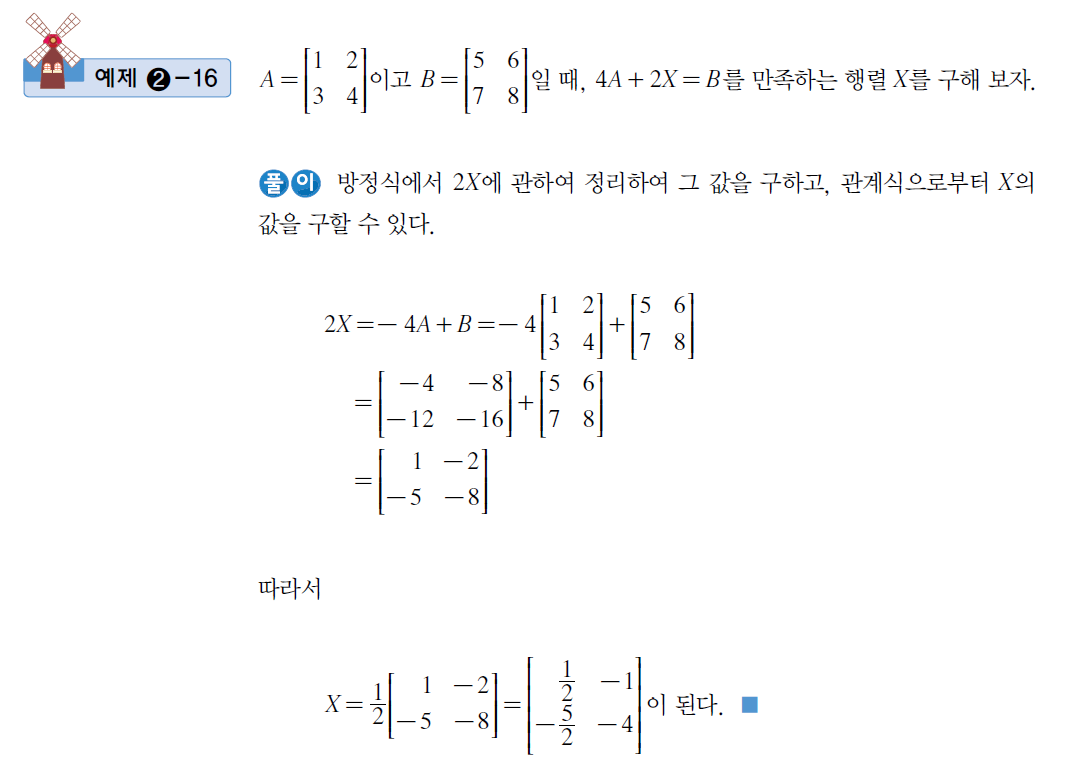 2.1
행렬과 행렬의 연산
38
LINEAR ALGEBRA
CHAPTER2 행렬
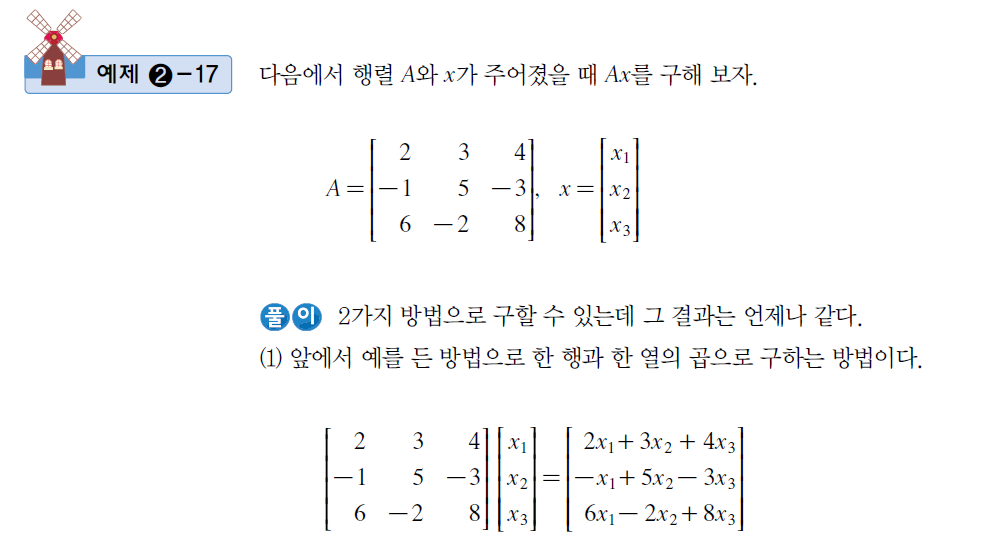 2.1
행렬과 행렬의 연산
39
LINEAR ALGEBRA
CHAPTER2 행렬
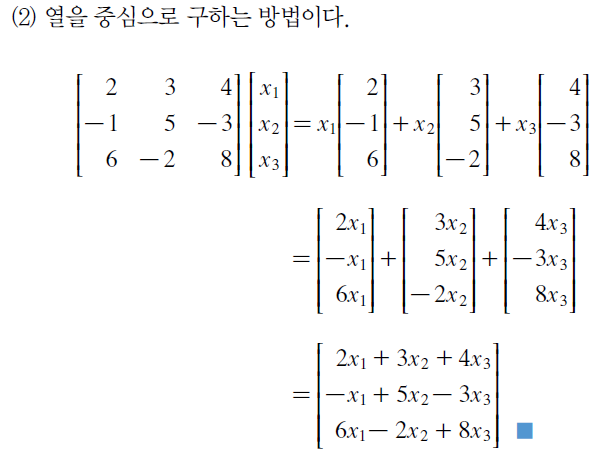 2.1
행렬과 행렬의 연산
40
LINEAR ALGEBRA
CHAPTER2 행렬
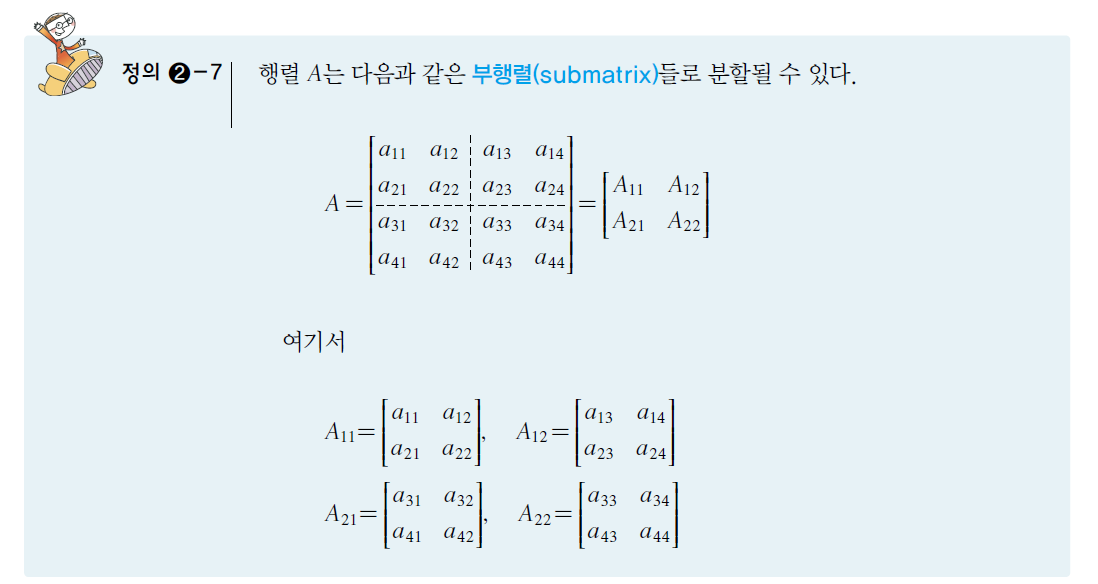 2.1
행렬과 행렬의 연산
41
LINEAR ALGEBRA
CHAPTER2 행렬
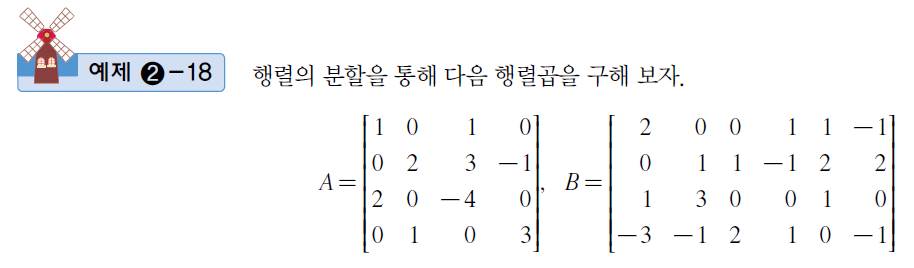 2.1
행렬과 행렬의 연산
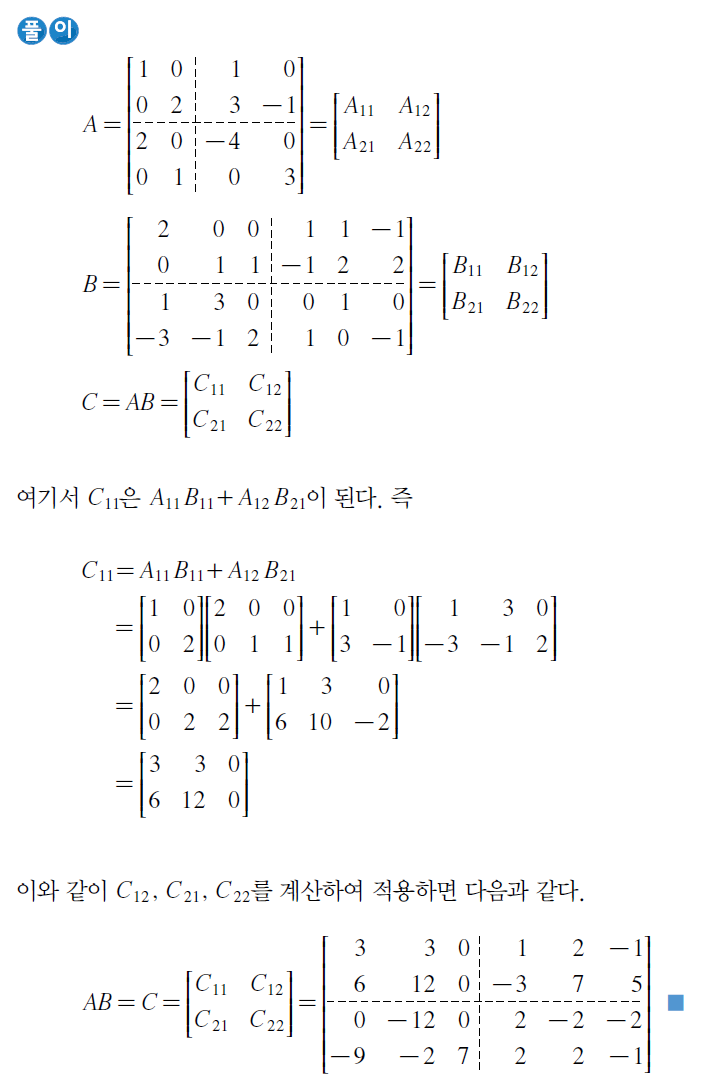 42
LINEAR ALGEBRA
CHAPTER2 행렬
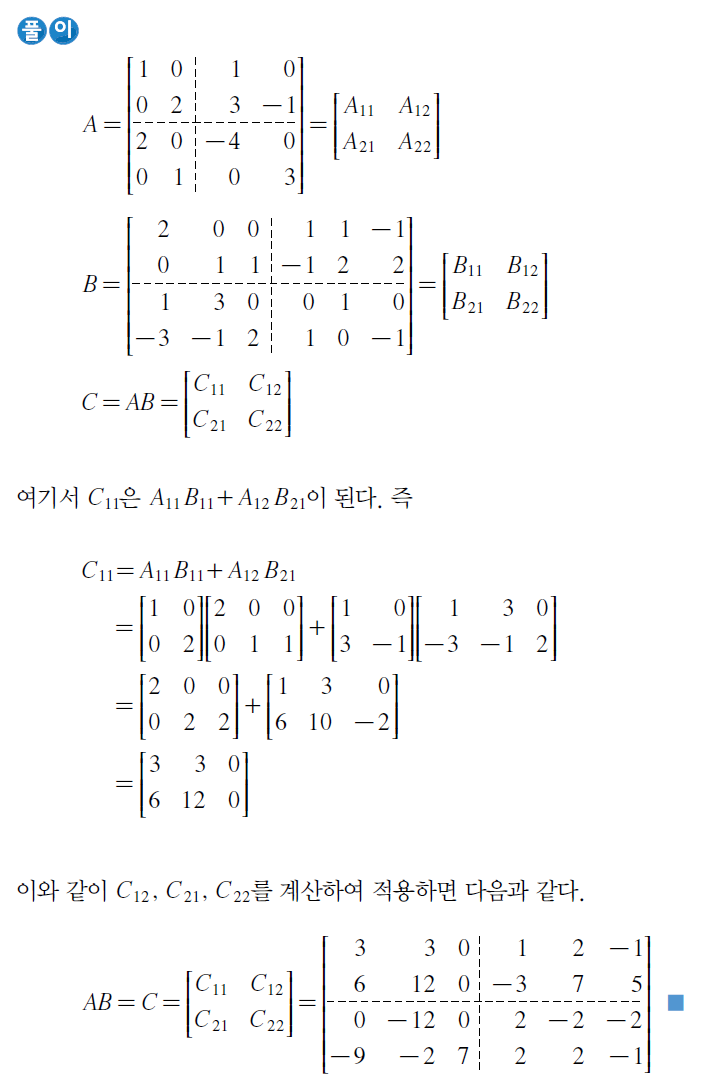 2.1
행렬과 행렬의 연산
43
LINEAR ALGEBRA
CHAPTER2 행렬
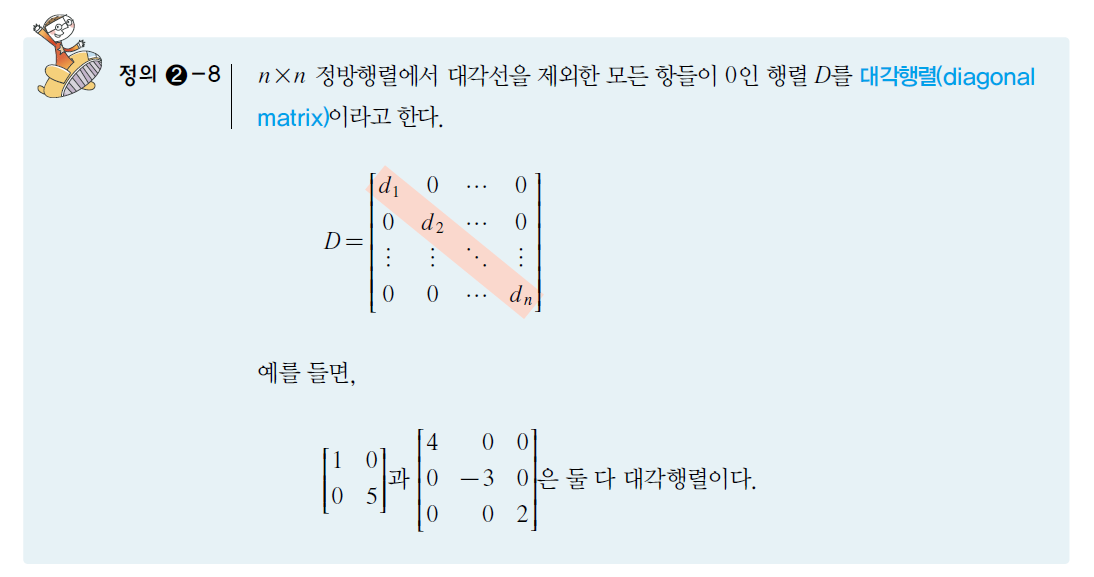 2.2
특수한 행렬
44
LINEAR ALGEBRA
CHAPTER2 행렬
2.2
특수한 행렬
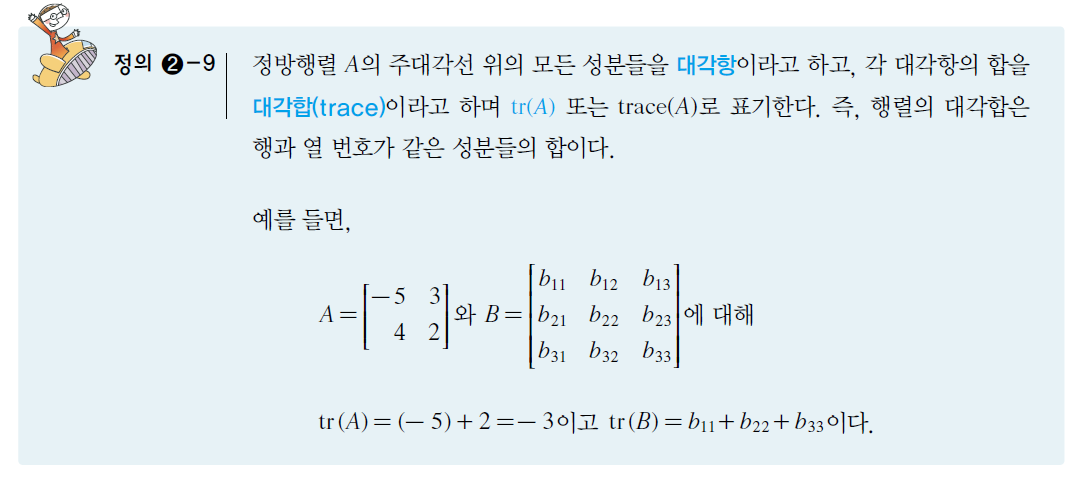 45
LINEAR ALGEBRA
CHAPTER2 행렬
2.2
특수한 행렬
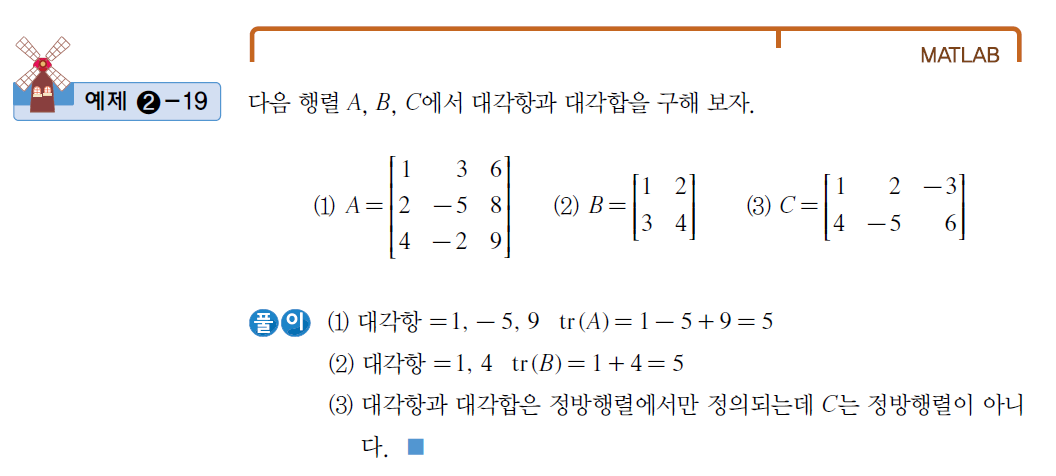 46
LINEAR ALGEBRA
CHAPTER2 행렬
2.2
특수한 행렬
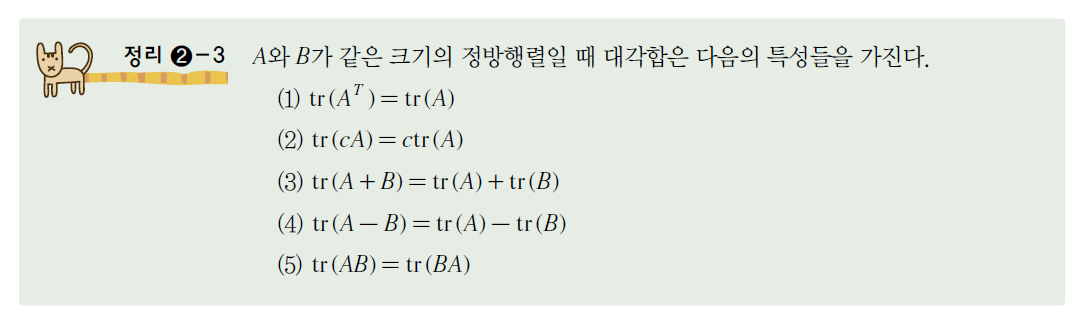 47
LINEAR ALGEBRA
CHAPTER2 행렬
2.2
특수한 행렬
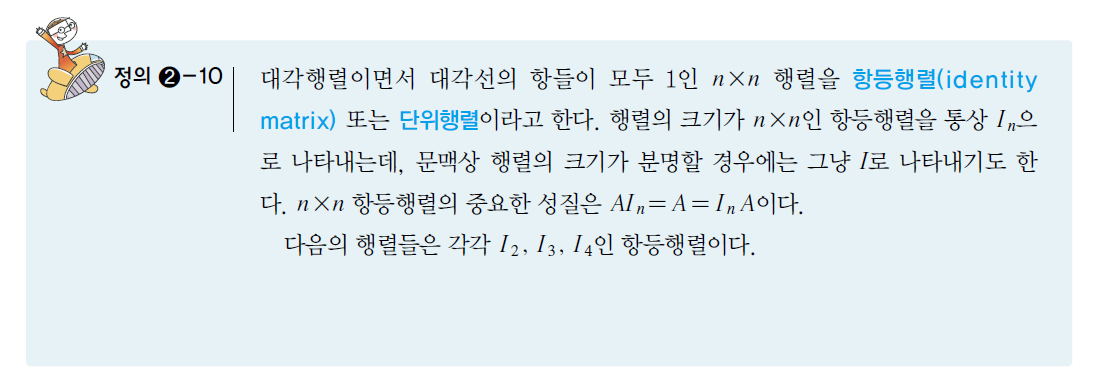 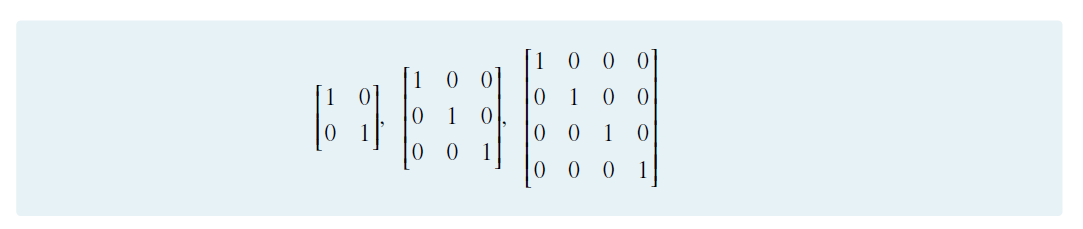 48
LINEAR ALGEBRA
CHAPTER2 행렬
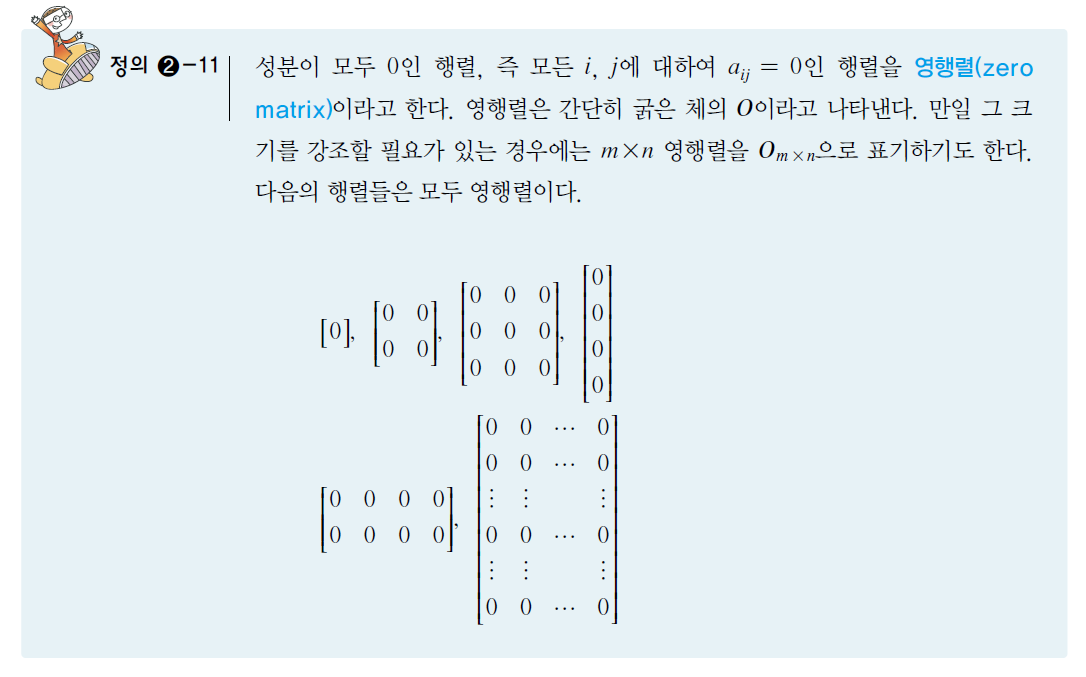 2.2
특수한 행렬
49
LINEAR ALGEBRA
CHAPTER2 행렬
2.2
특수한 행렬
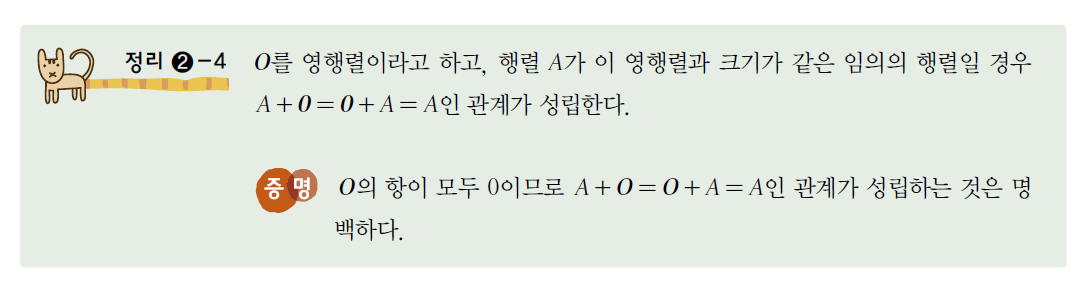 50
LINEAR ALGEBRA
CHAPTER2 행렬
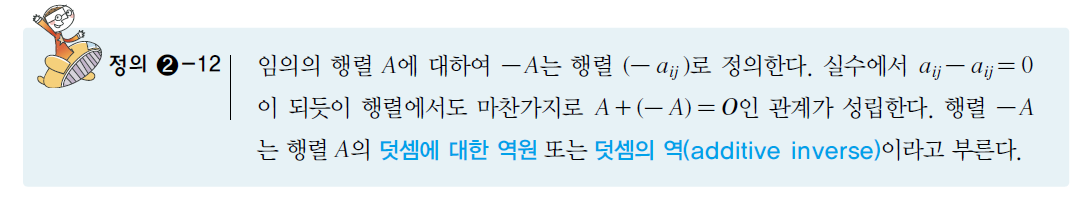 2.2
특수한 행렬
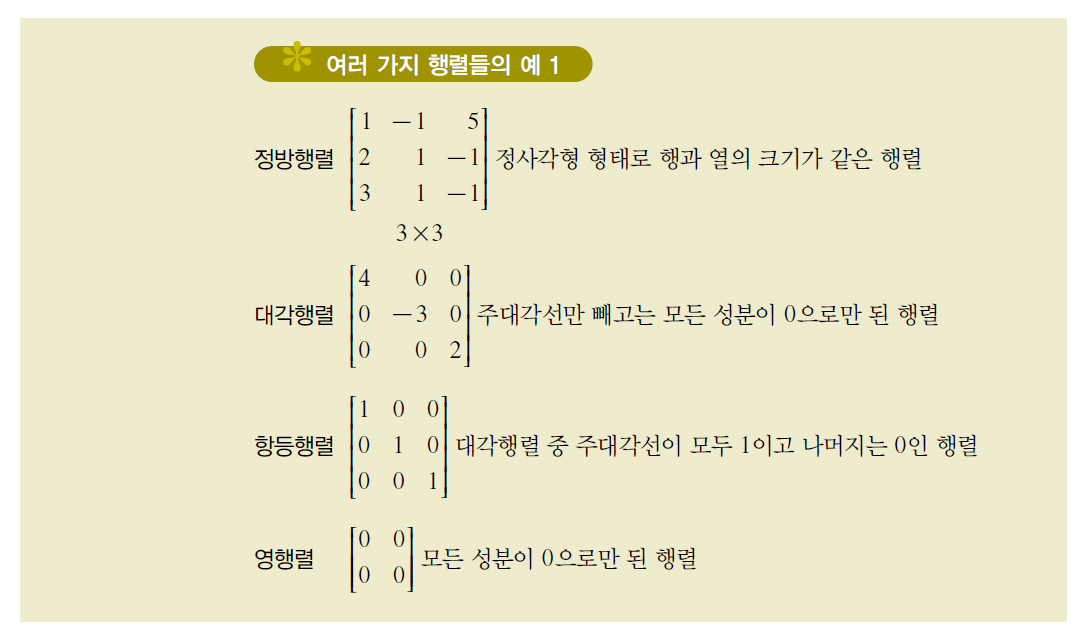 51
LINEAR ALGEBRA
CHAPTER2 행렬
2.2
특수한 행렬
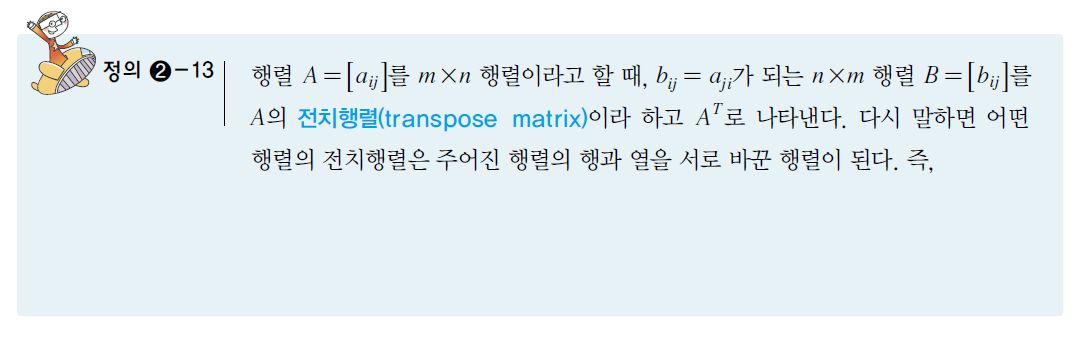 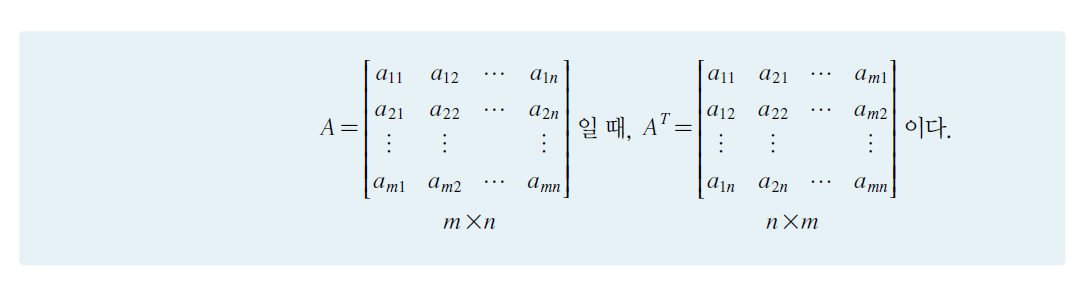 52
LINEAR ALGEBRA
CHAPTER2 행렬
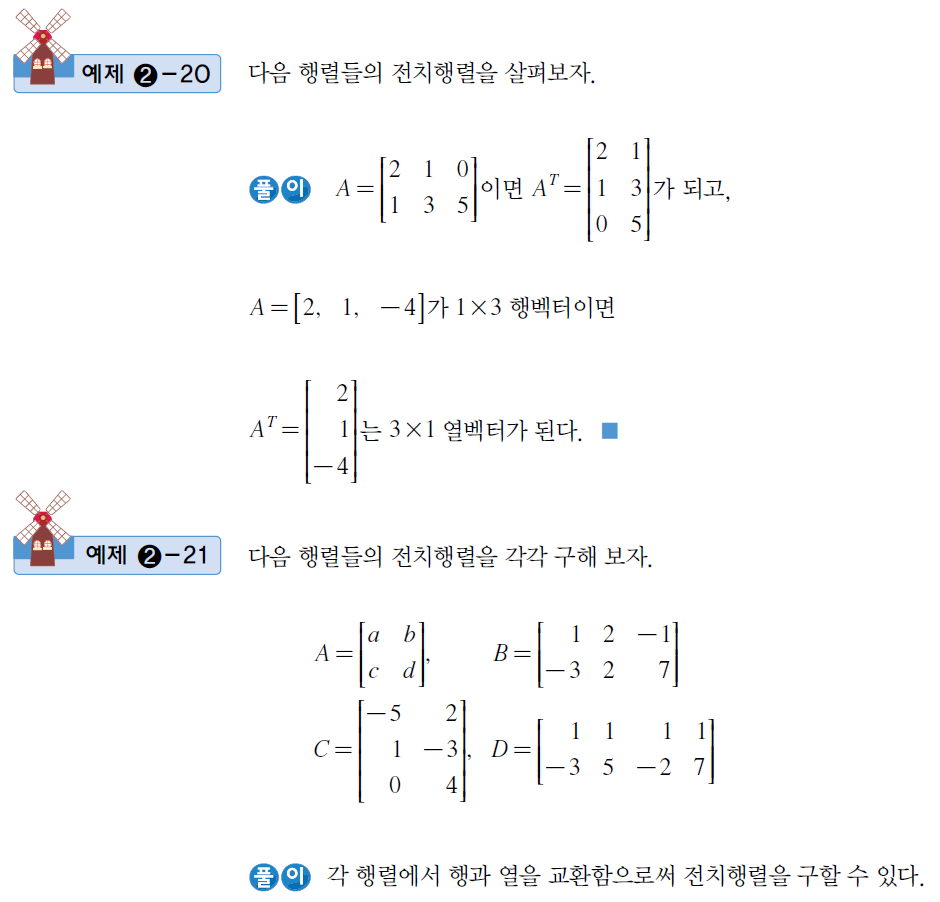 2.2
특수한 행렬
53
LINEAR ALGEBRA
CHAPTER2 행렬
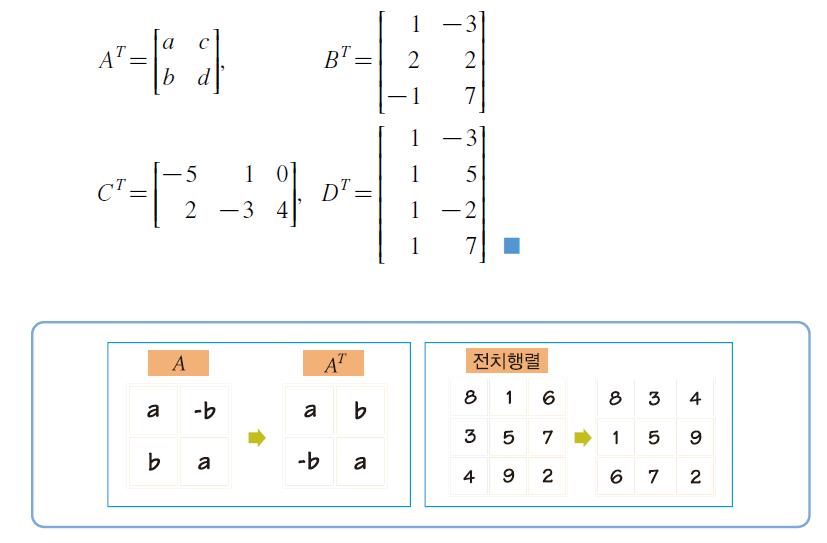 2.2
특수한 행렬
54
LINEAR ALGEBRA
CHAPTER2 행렬
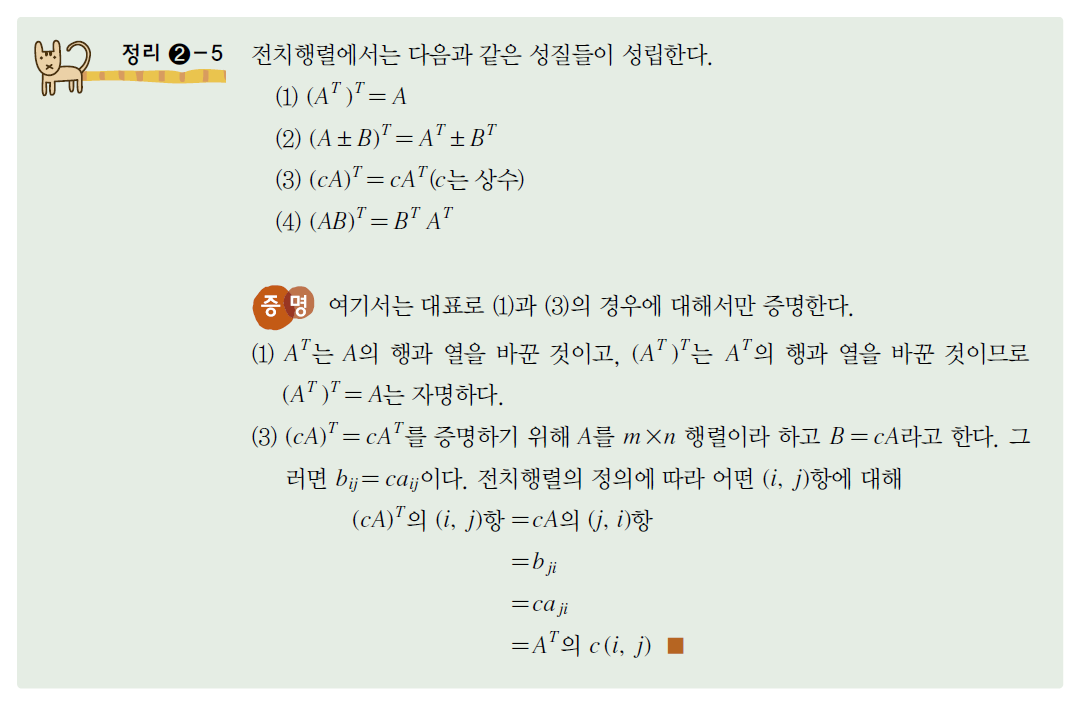 2.2
특수한 행렬
55
LINEAR ALGEBRA
CHAPTER2 행렬
2.2
특수한 행렬
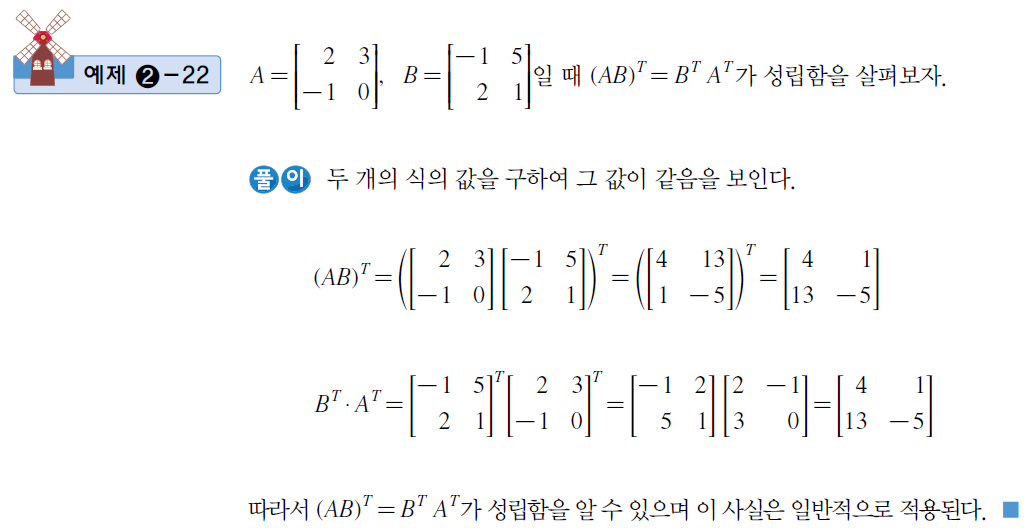 56
LINEAR ALGEBRA
CHAPTER2 행렬
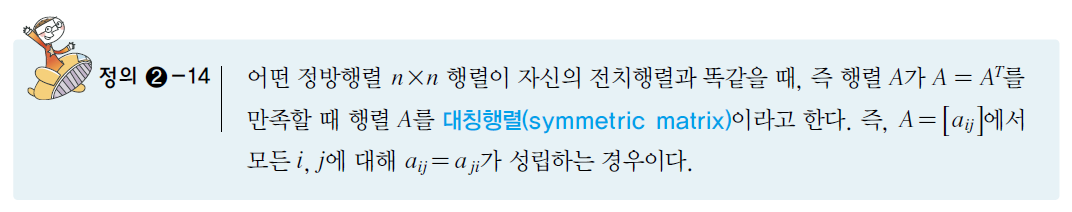 2.2
특수한 행렬
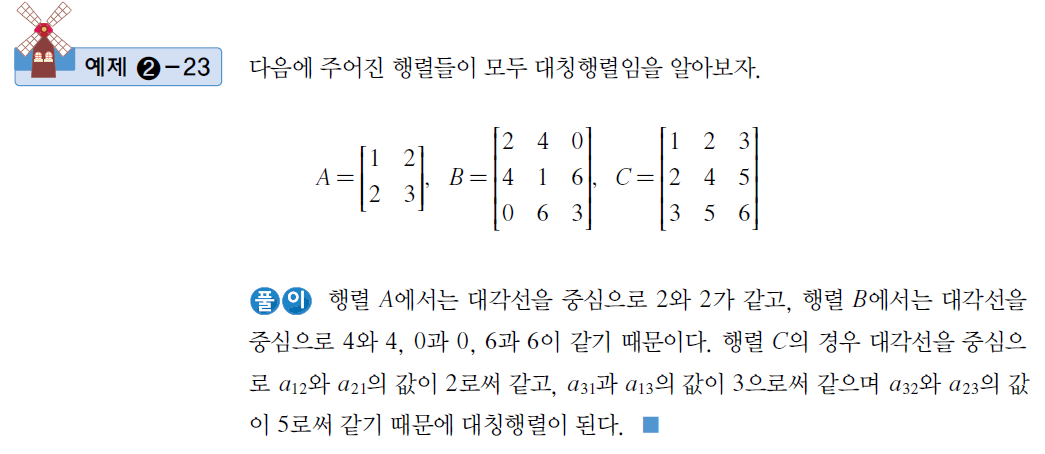 57
LINEAR ALGEBRA
CHAPTER2 행렬
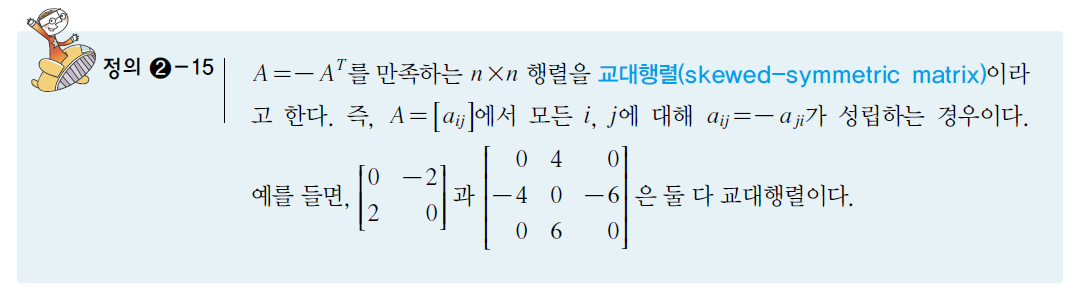 2.2
특수한 행렬
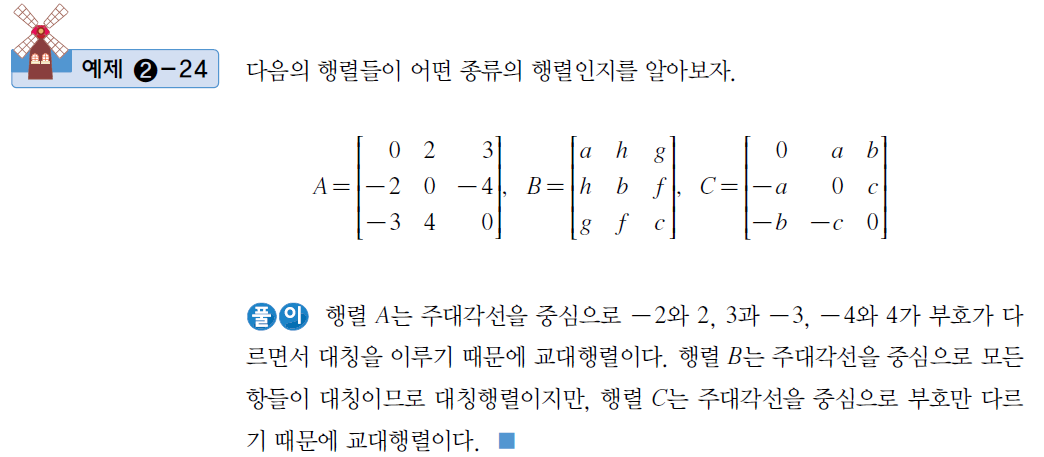 58
LINEAR ALGEBRA
CHAPTER2 행렬
2.2
특수한 행렬
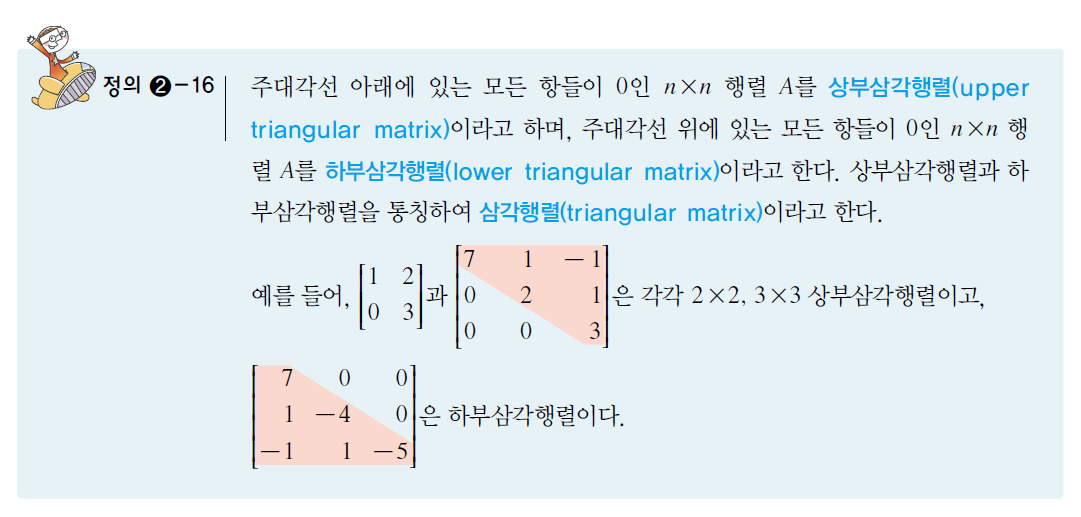 59
LINEAR ALGEBRA
CHAPTER2 행렬
2.2
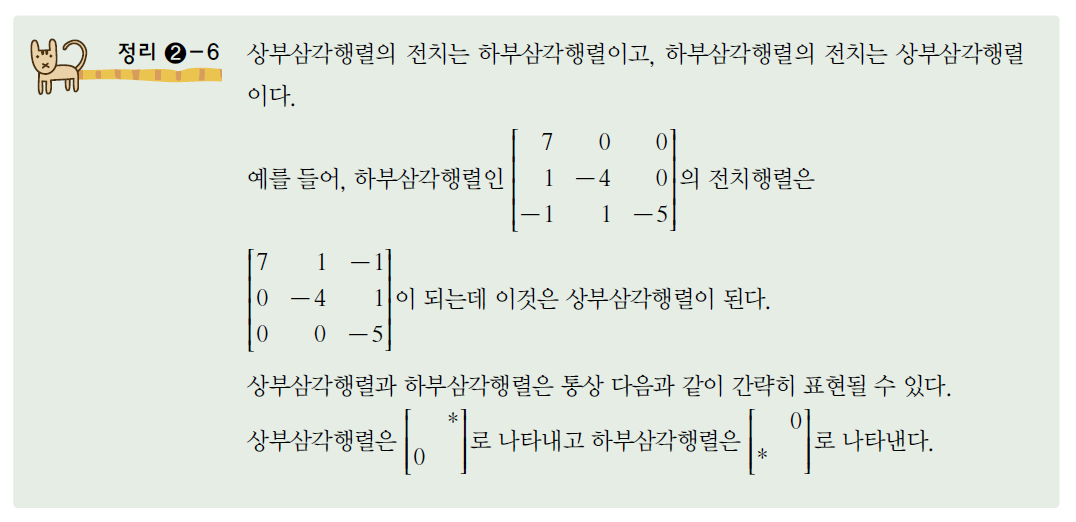 특수한 행렬
60
LINEAR ALGEBRA
CHAPTER2 행렬
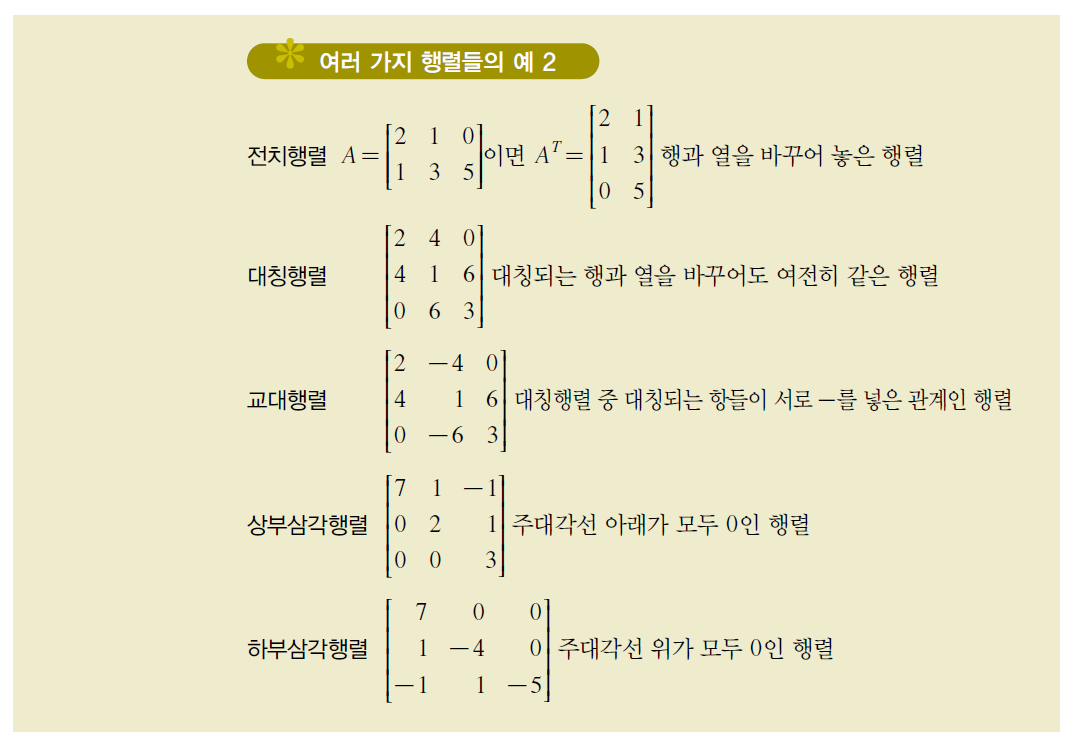 2.2
특수한 행렬
61
LINEAR ALGEBRA
CHAPTER2 행렬
2.3
행렬의 기본 연산과 사다리꼴
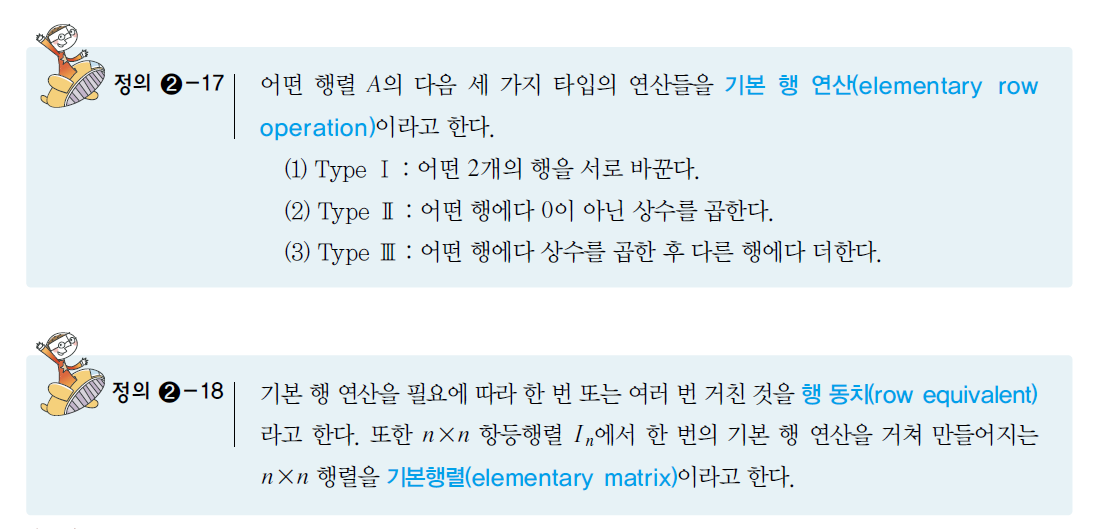 62
LINEAR ALGEBRA
CHAPTER2 행렬
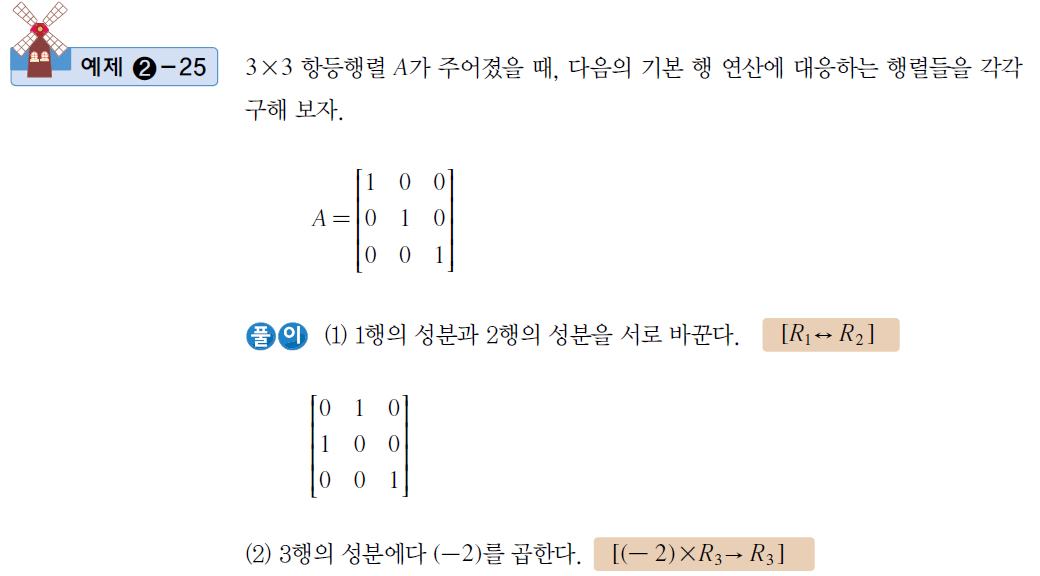 2.3
행렬의 기본 연산과 사다리꼴
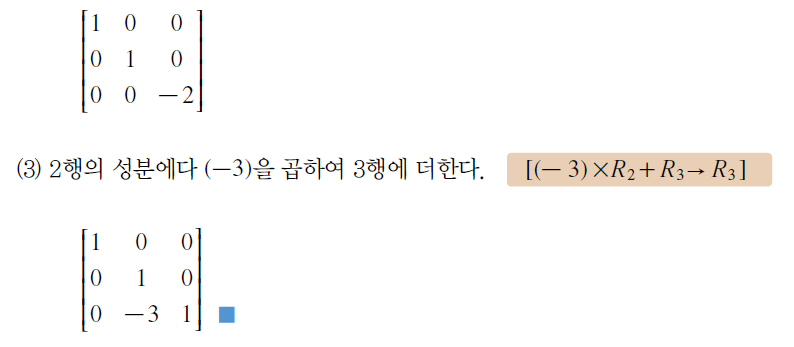 63
LINEAR ALGEBRA
CHAPTER2 행렬
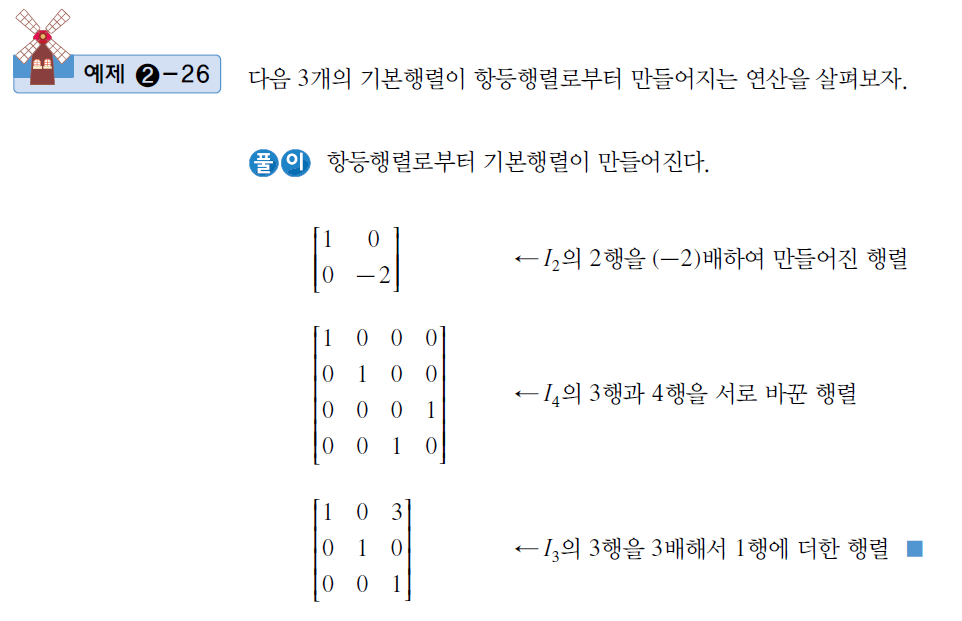 2.3
행렬의 기본 연산과 사다리꼴
64
LINEAR ALGEBRA
CHAPTER2 행렬
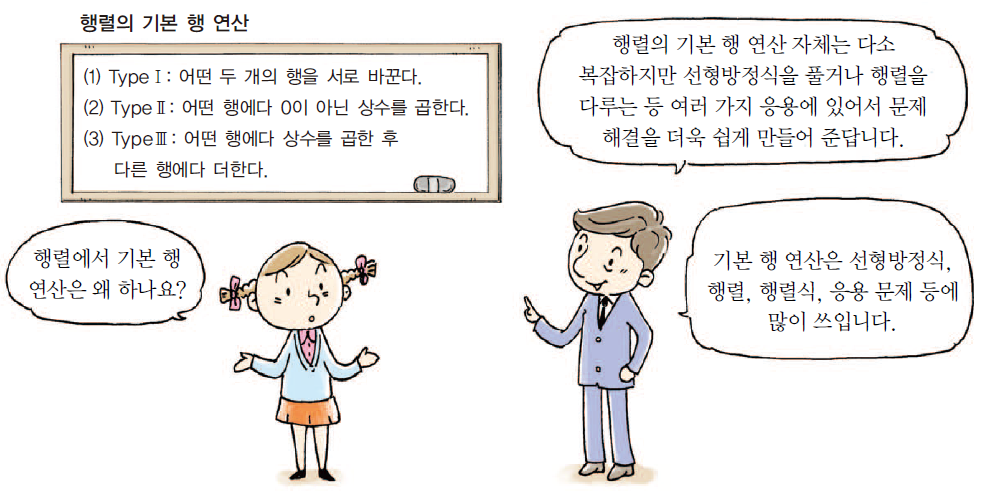 2.3
행렬의 기본 연산과 사다리꼴
65
LINEAR ALGEBRA
CHAPTER2 행렬
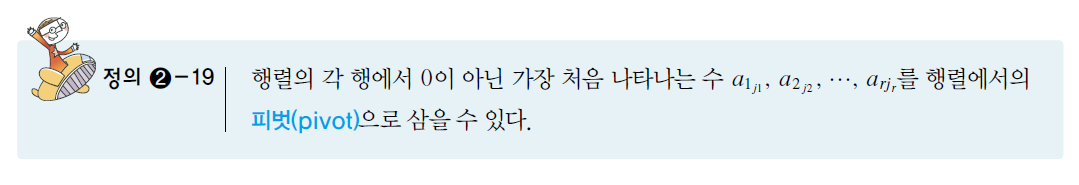 2.3
행렬의 기본 연산과 사다리꼴
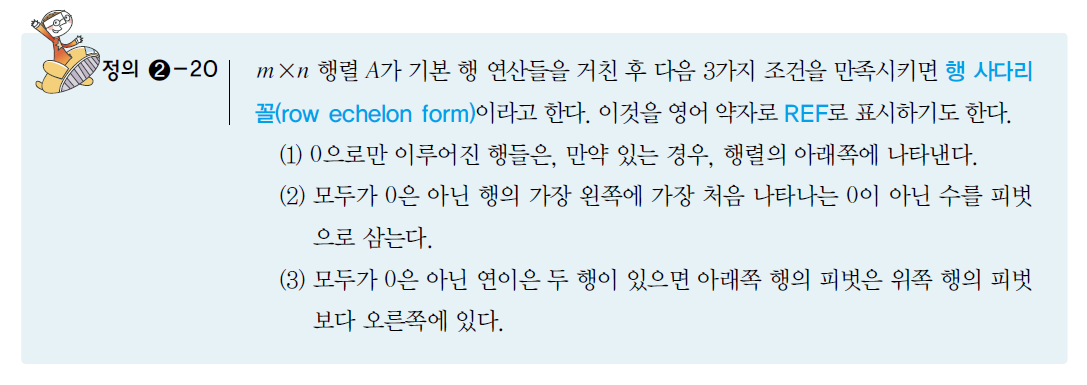 66
LINEAR ALGEBRA
CHAPTER2 행렬
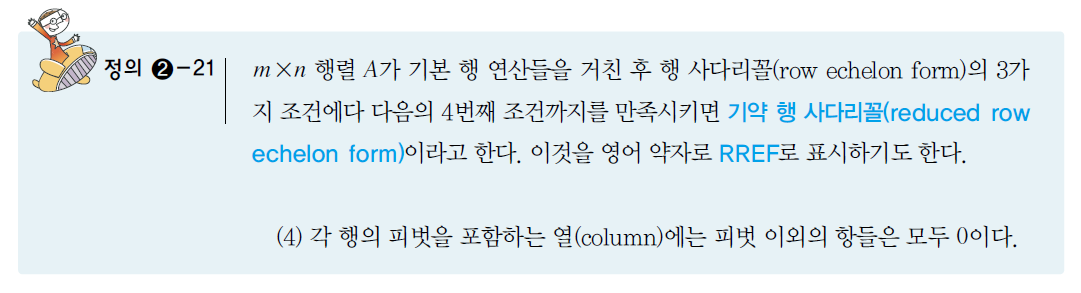 2.3
행렬의 기본 연산과 사다리꼴
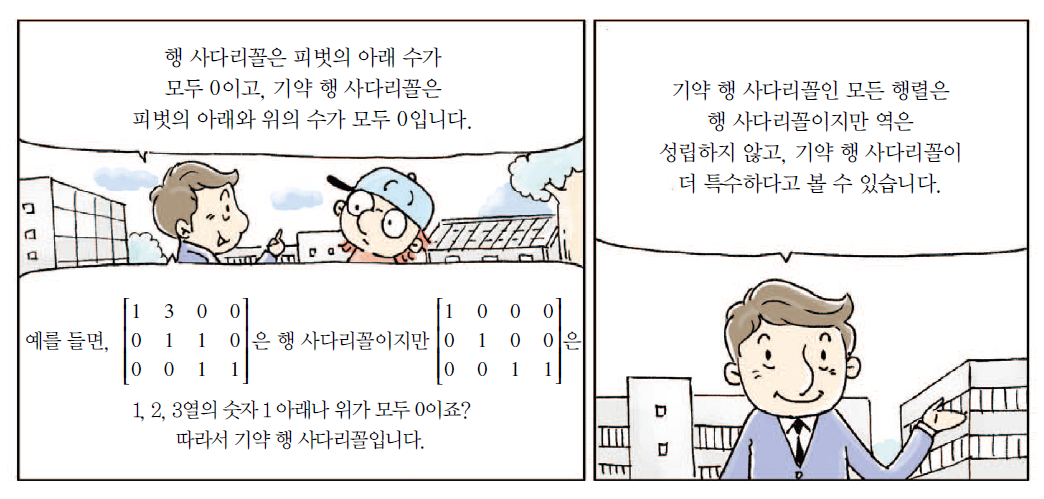 67
LINEAR ALGEBRA
CHAPTER2 행렬
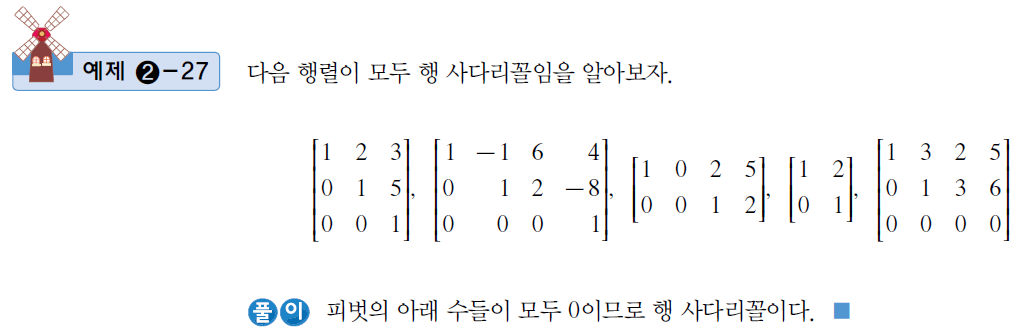 2.3
행렬의 기본 연산과 사다리꼴
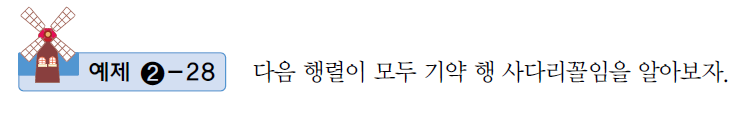 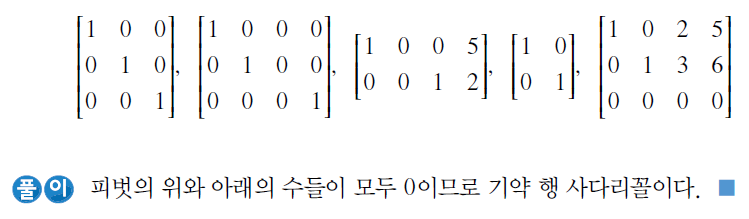 68
LINEAR ALGEBRA
CHAPTER2 행렬
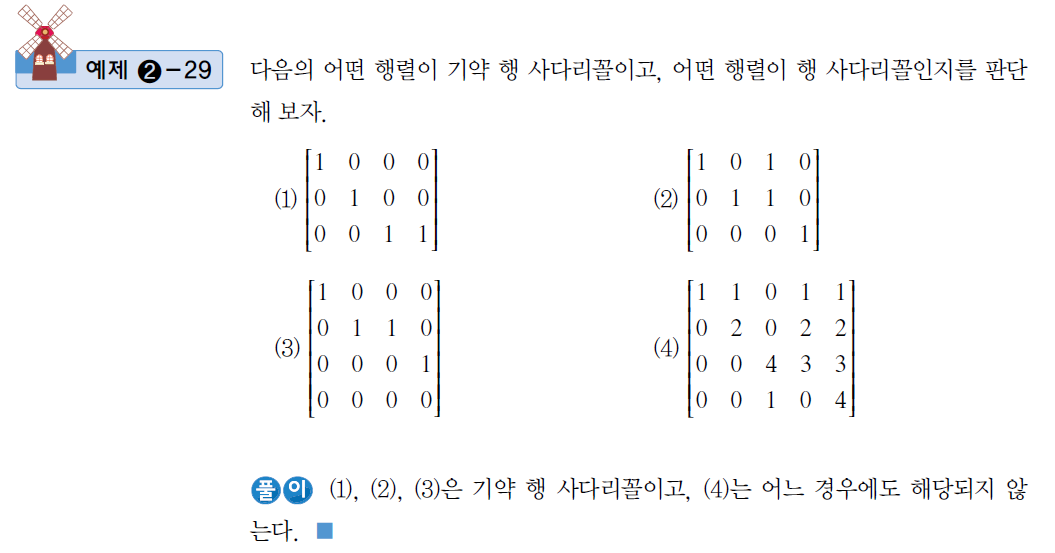 2.3
행렬의 기본 연산과 사다리꼴
69
LINEAR ALGEBRA
CHAPTER2 행렬
2.3
행렬의 기본 연산과 사다리꼴
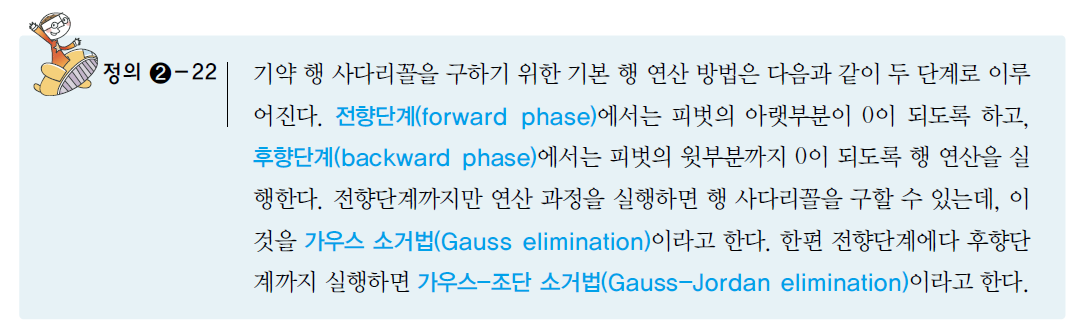 70
LINEAR ALGEBRA
CHAPTER2 행렬
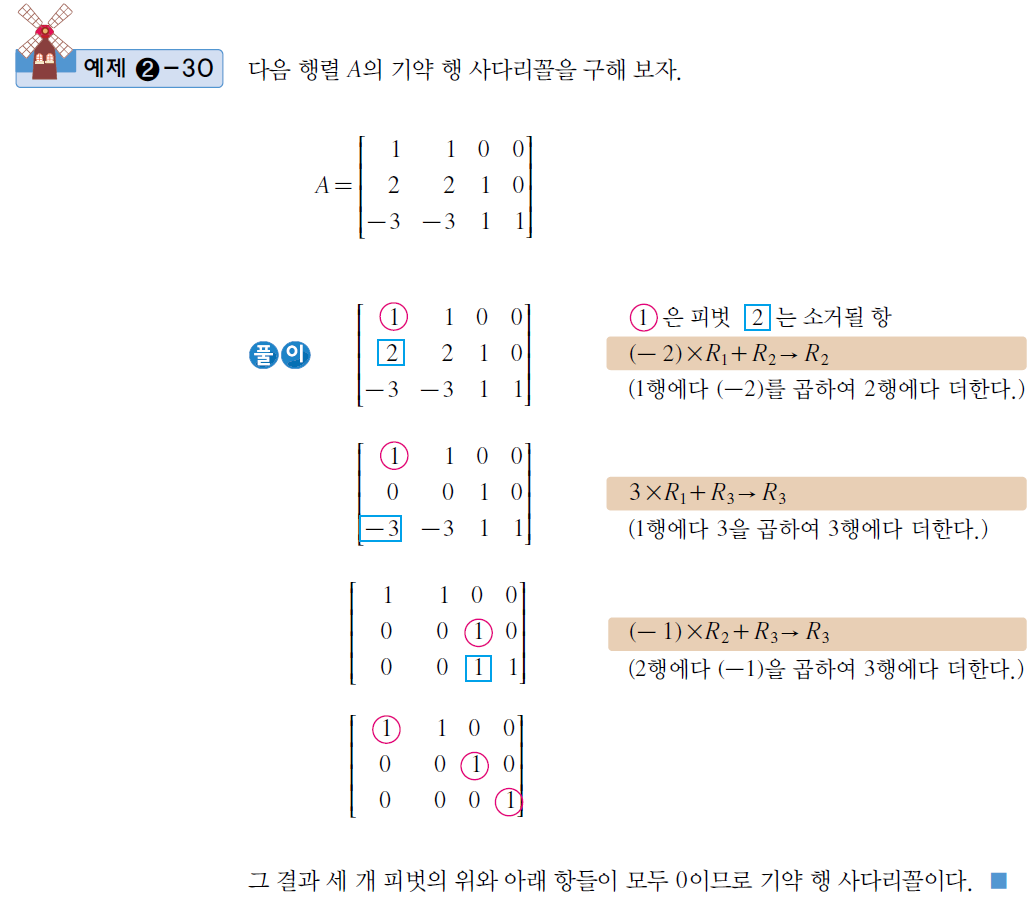 2.3
행렬의 기본 연산과 사다리꼴
71
LINEAR ALGEBRA
CHAPTER2 행렬
2.3
행렬의 기본 연산과 사다리꼴
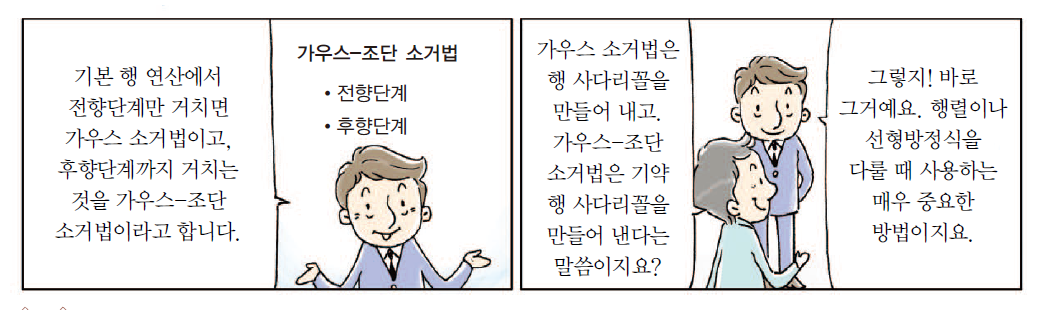 72
LINEAR ALGEBRA
CHAPTER2 행렬
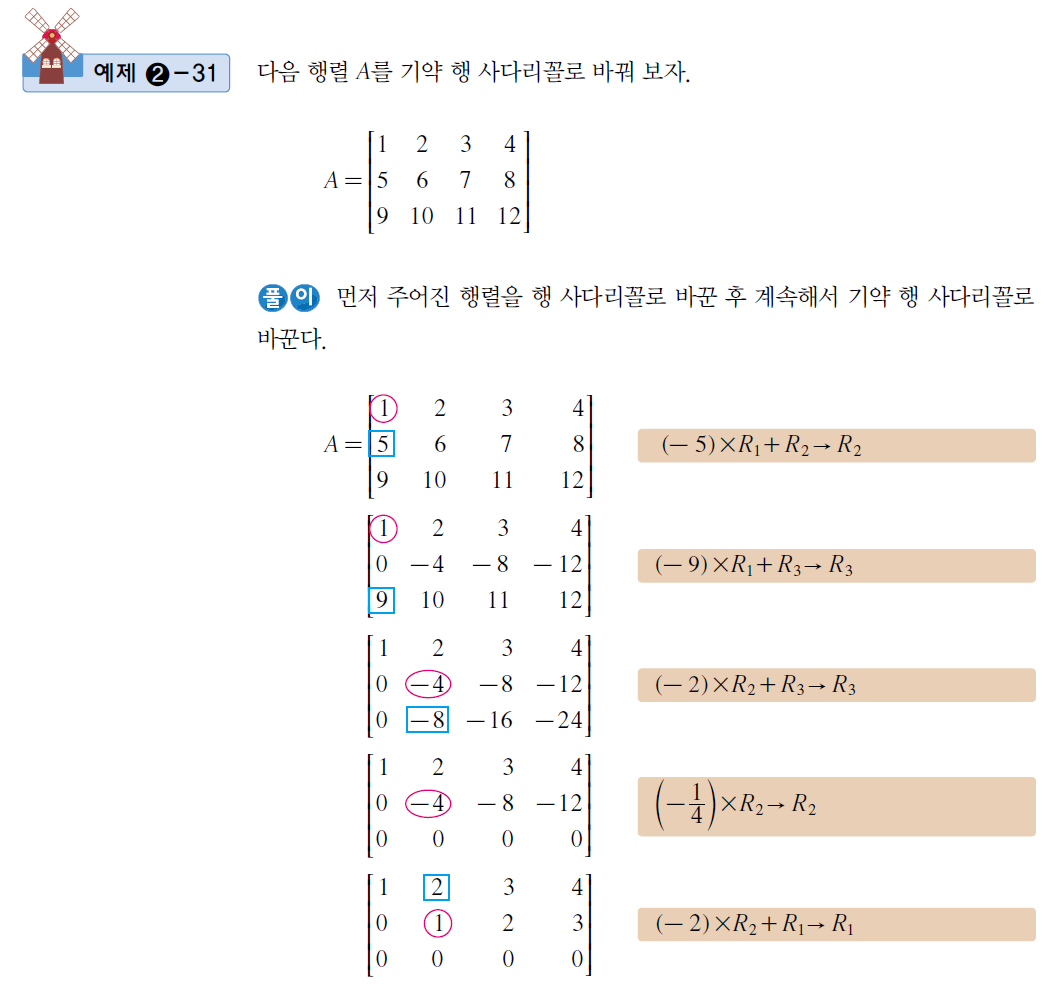 2.3
행렬의 기본 연산과 사다리꼴
73
LINEAR ALGEBRA
CHAPTER2 행렬
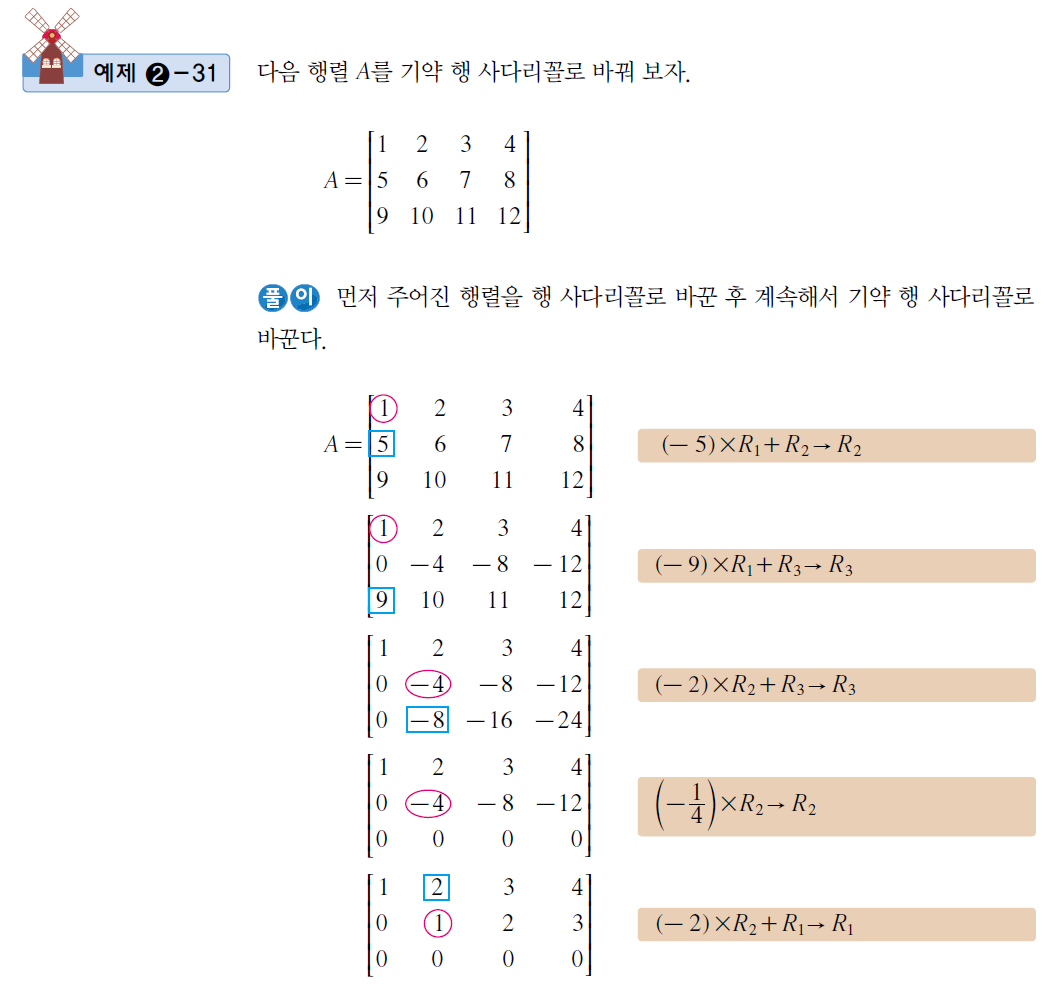 2.3
행렬의 기본 연산과 사다리꼴
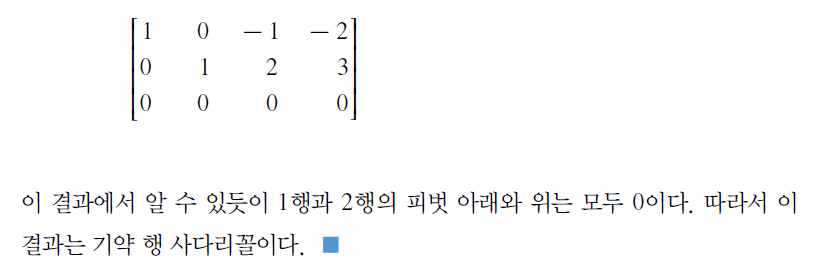 74
LINEAR ALGEBRA
CHAPTER2 행렬
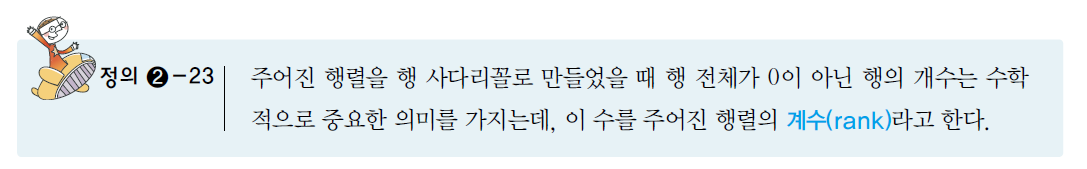 2.3
행렬의 기본 연산과 사다리꼴
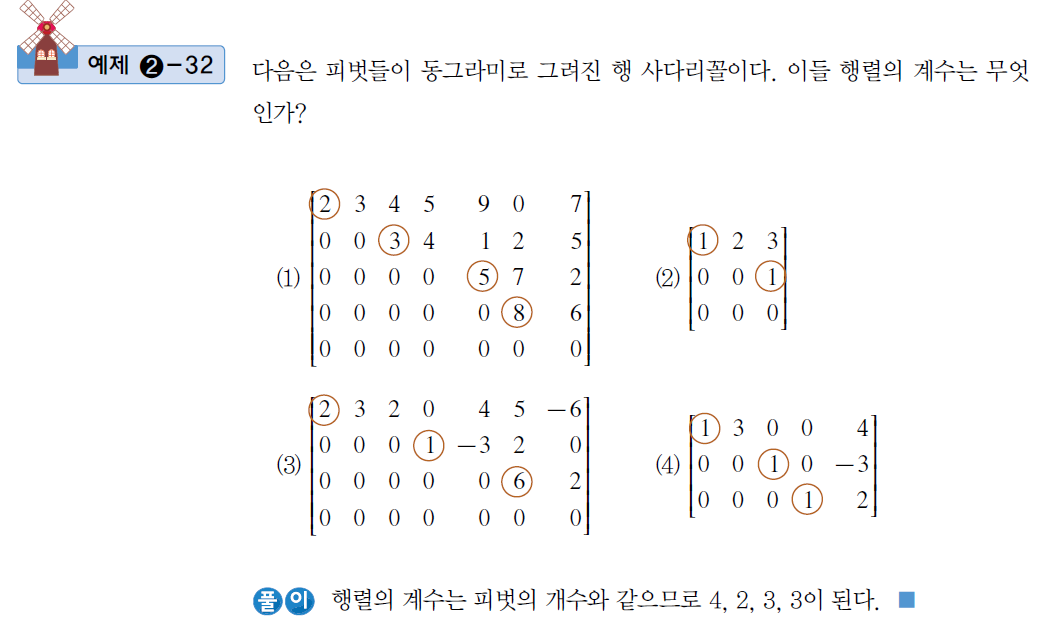 75
LINEAR ALGEBRA
CHAPTER2 행렬
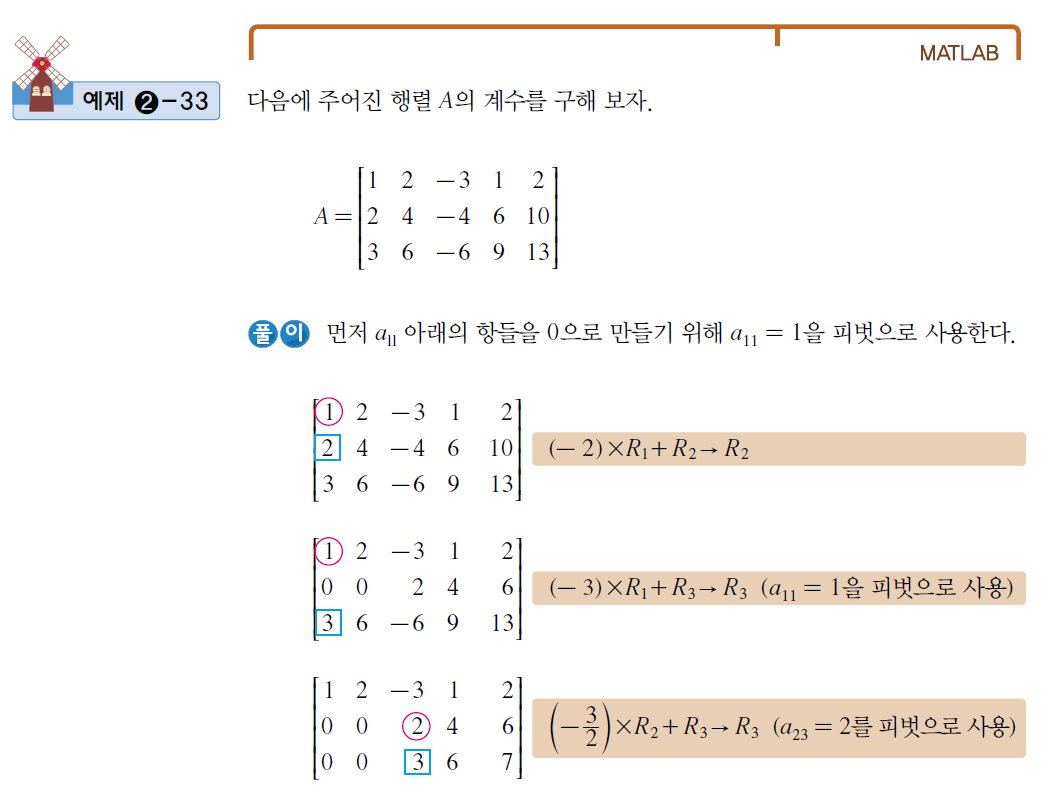 2.3
행렬의 기본 연산과 사다리꼴
76
LINEAR ALGEBRA
CHAPTER2 행렬
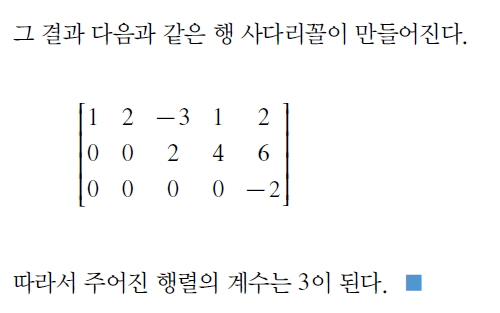 2.3
행렬의 기본 연산과 사다리꼴
77
LINEAR ALGEBRA
CHAPTER2 행렬
2.3
행렬의 기본 연산과 사다리꼴
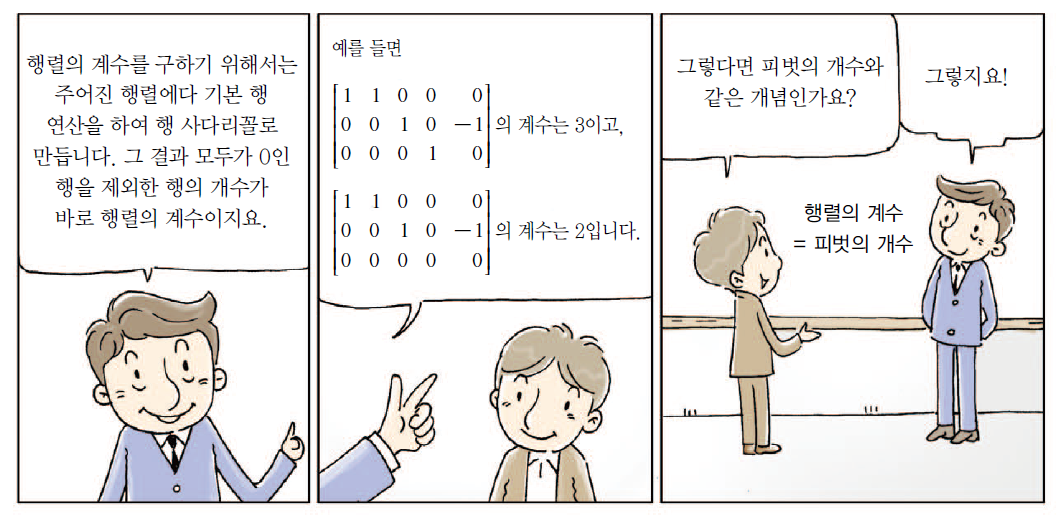 78
LINEAR ALGEBRA
CHAPTER2 행렬
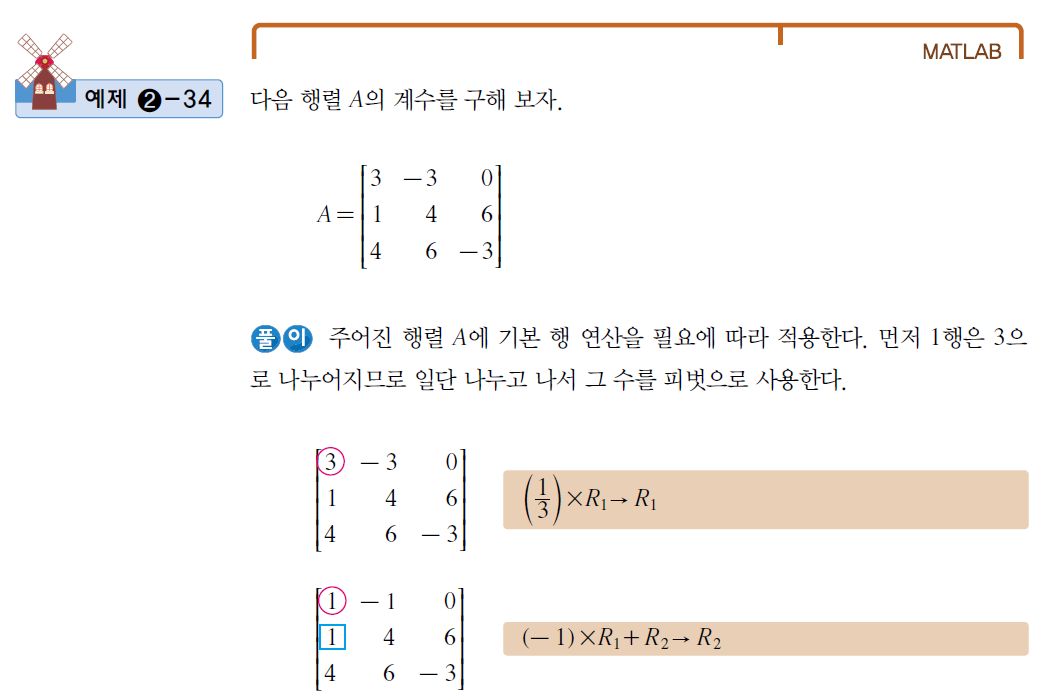 2.3
행렬의 기본 연산과 사다리꼴
79
LINEAR ALGEBRA
CHAPTER2 행렬
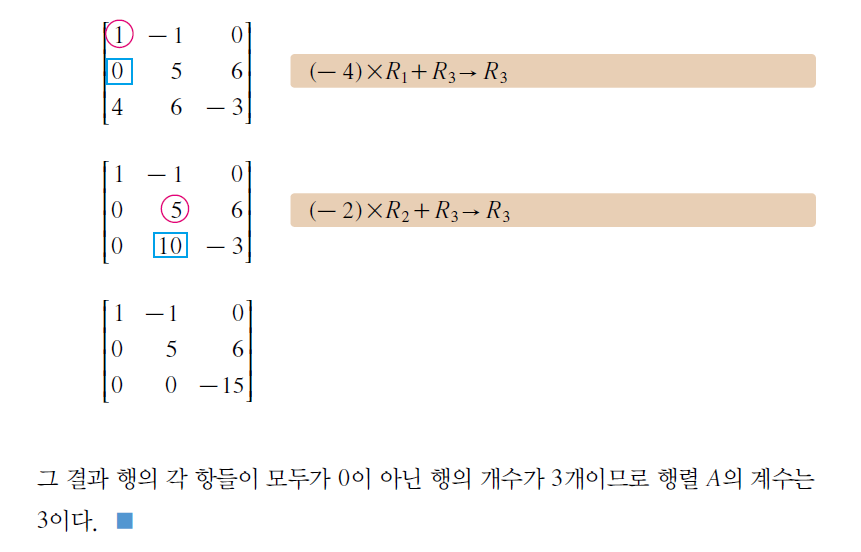 2.3
행렬의 기본 연산과 사다리꼴
80
LINEAR ALGEBRA
CHAPTER2 행렬
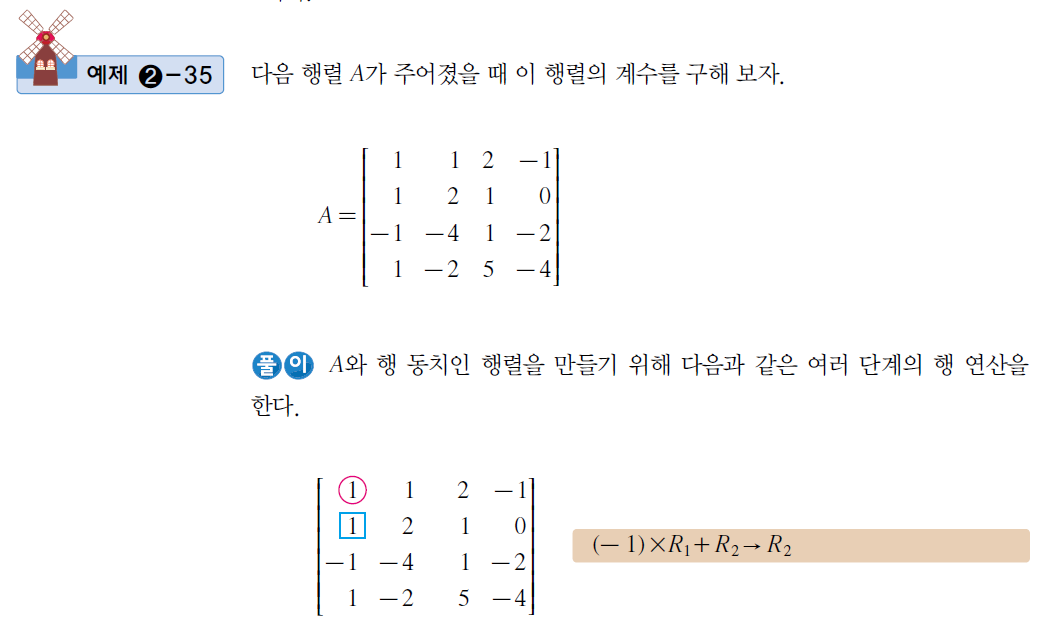 2.3
행렬의 기본 연산과 사다리꼴
81
LINEAR ALGEBRA
CHAPTER2 행렬
2.3
행렬의 기본 연산과 사다리꼴
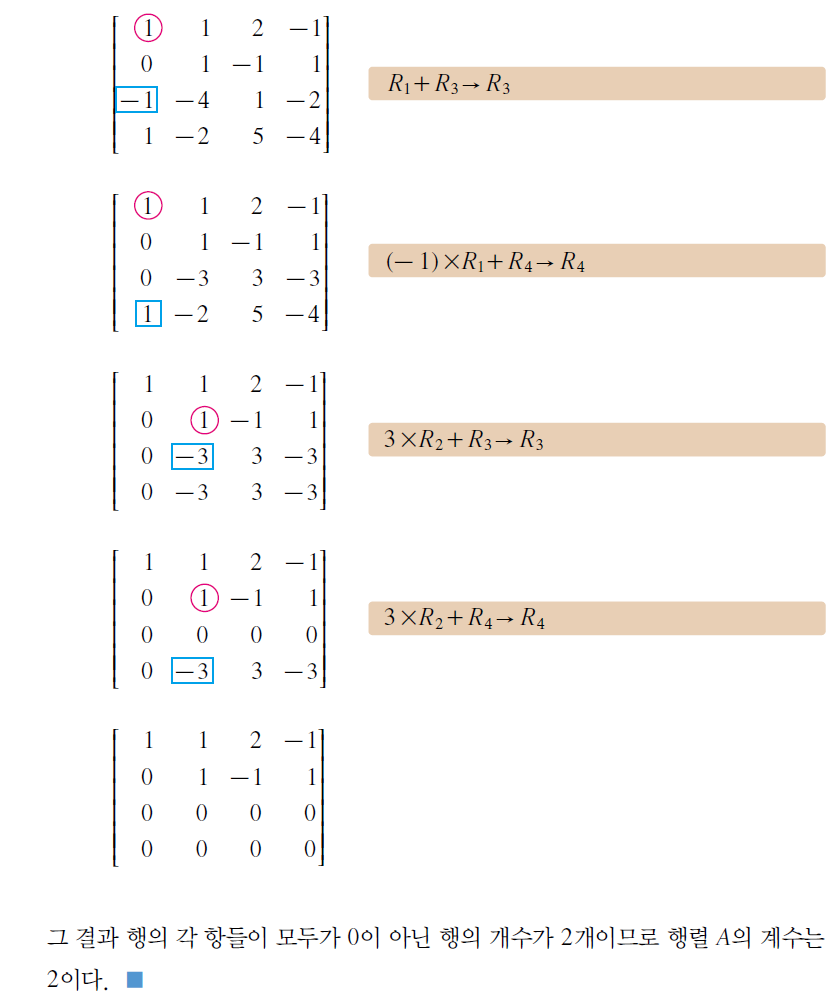 82
LINEAR ALGEBRA
CHAPTER2 행렬
2.3
행렬의 기본 연산과 사다리꼴
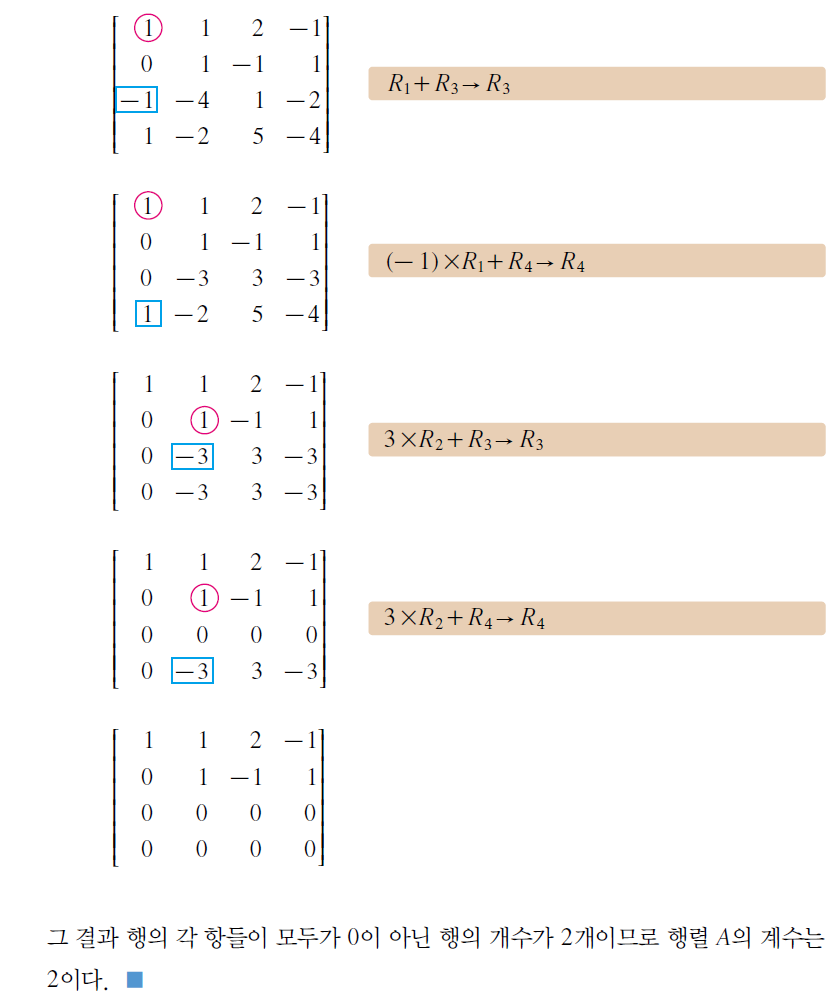 83
LINEAR ALGEBRA
CHAPTER2 행렬
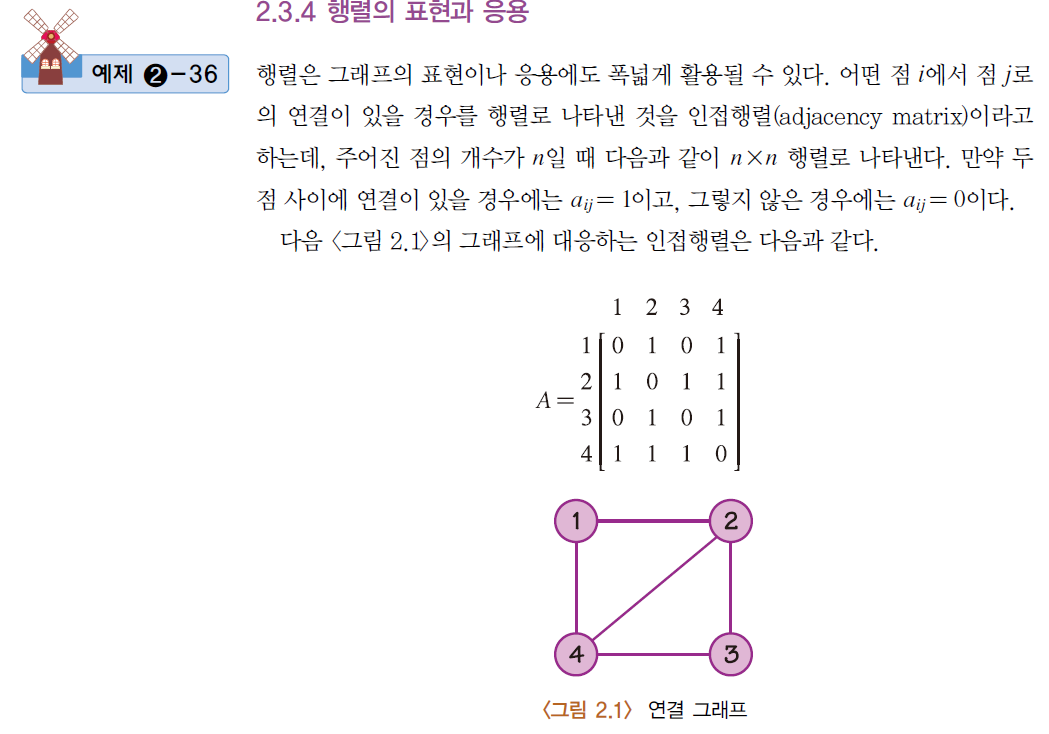 2.3
행렬의 기본 연산과 사다리꼴
84
LINEAR ALGEBRA
CHAPTER2 행렬
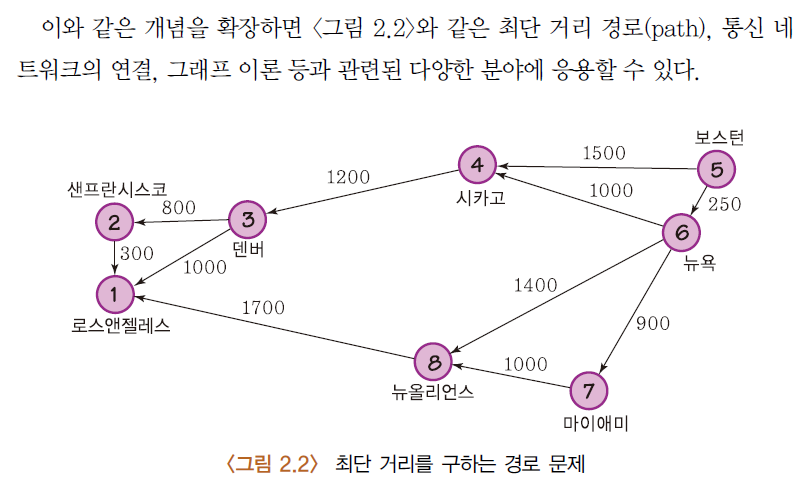 2.3
행렬의 기본 연산과 사다리꼴
85
LINEAR ALGEBRA
CHAPTER2 행렬
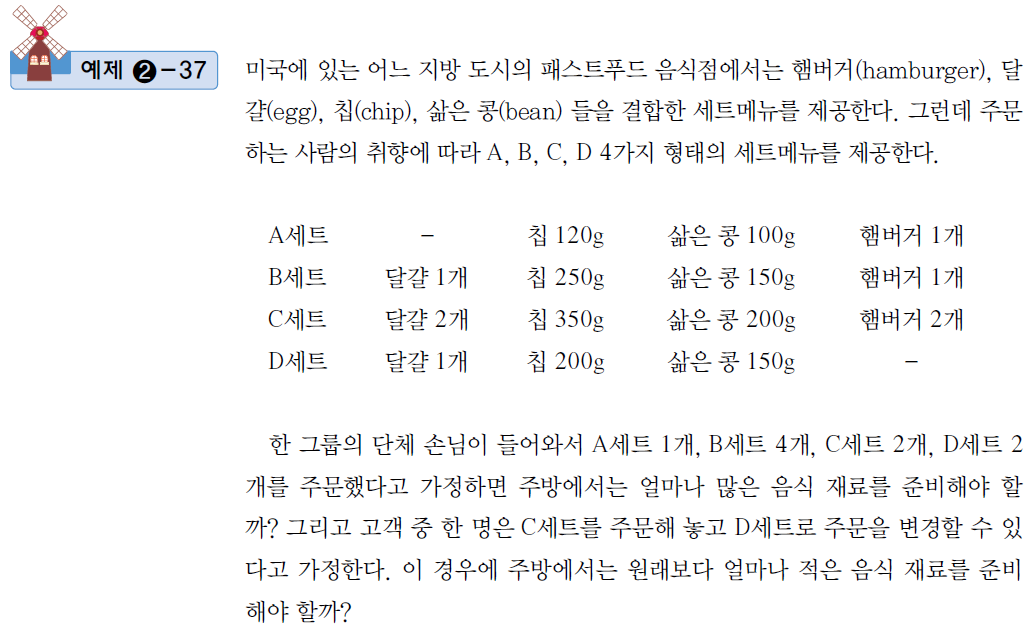 2.3
행렬의 기본 연산과 사다리꼴
86
LINEAR ALGEBRA
CHAPTER2 행렬
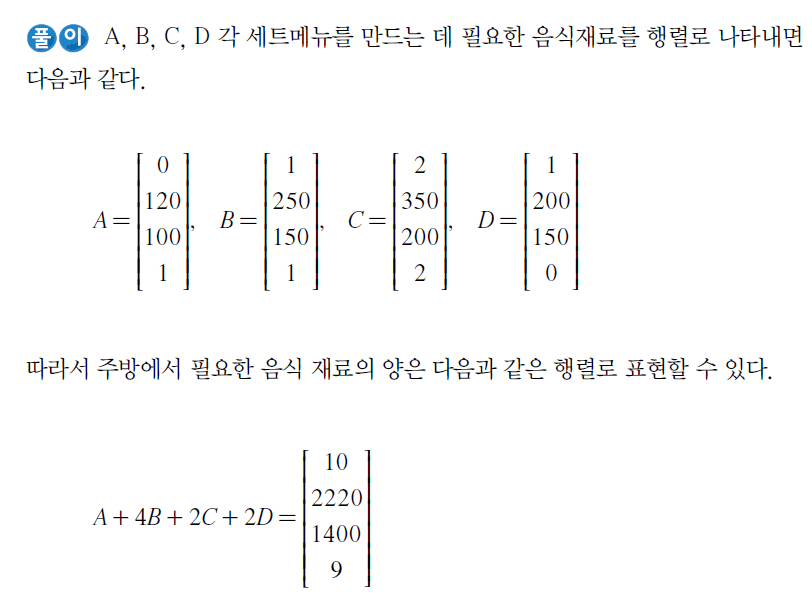 2.3
행렬의 기본 연산과 사다리꼴
87
LINEAR ALGEBRA
CHAPTER2 행렬
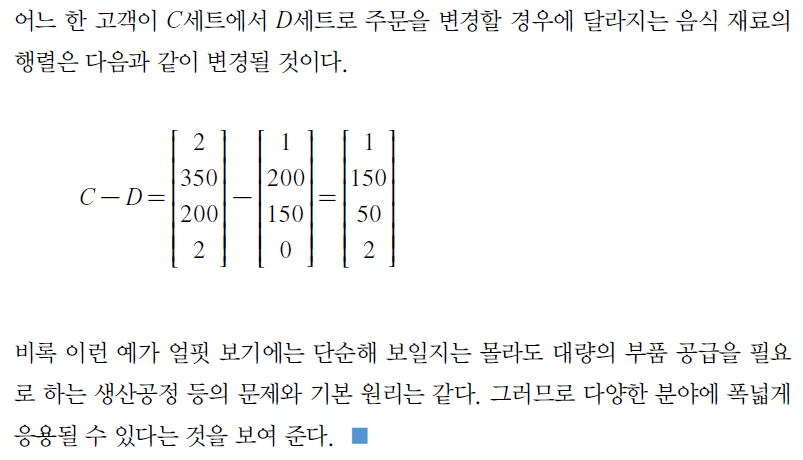 2.3
행렬의 기본 연산과 사다리꼴
88
LINEAR ALGEBRA
CHAPTER2 행렬
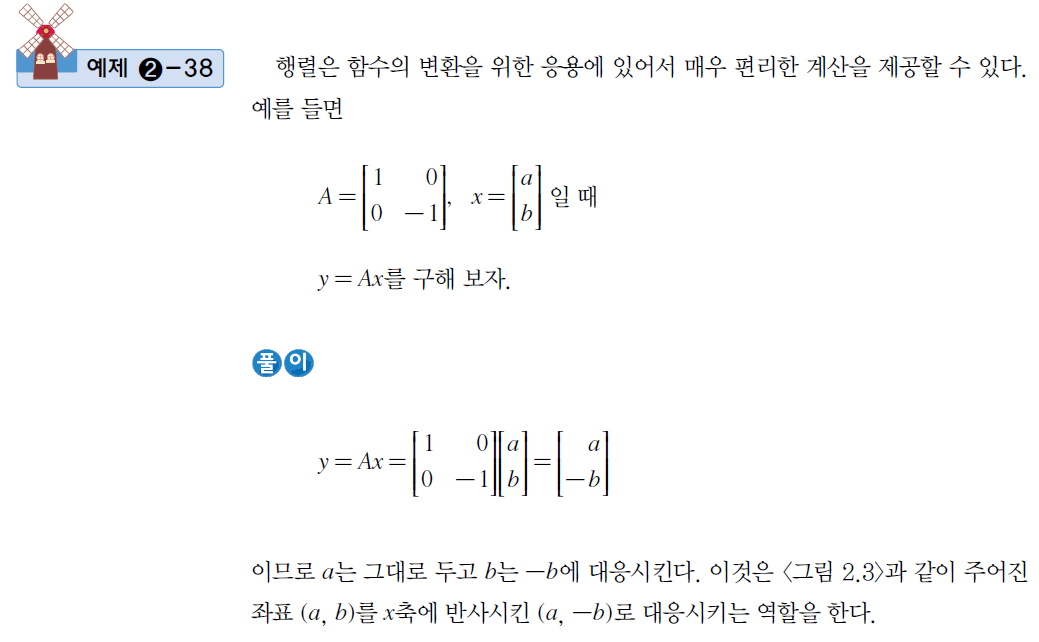 2.3
행렬의 기본 연산과 사다리꼴
89
LINEAR ALGEBRA
CHAPTER2 행렬
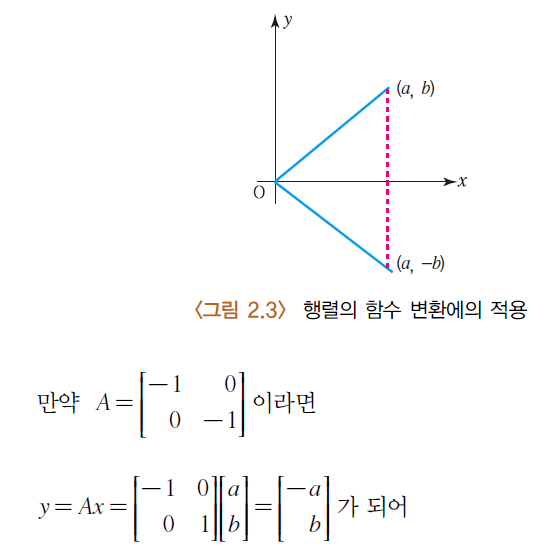 2.3
행렬의 기본 연산과 사다리꼴
90
LINEAR ALGEBRA
CHAPTER2 행렬
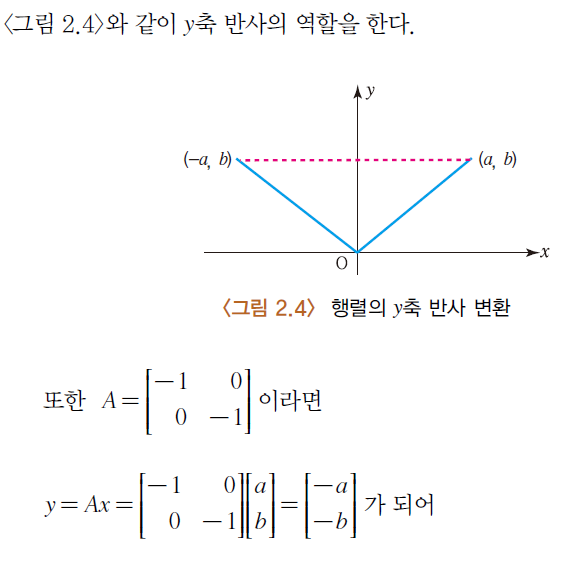 2.3
행렬의 기본 연산과 사다리꼴
91
LINEAR ALGEBRA
CHAPTER2 행렬
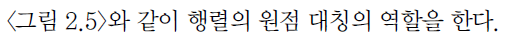 2.3
행렬의 기본 연산과 사다리꼴
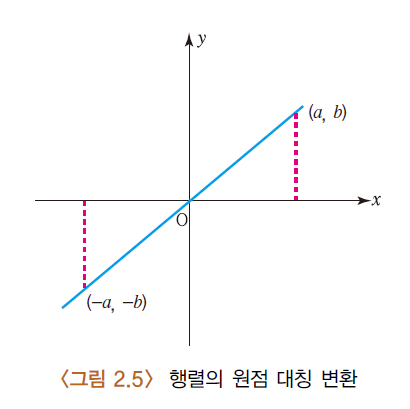 92
LINEAR ALGEBRA
CHAPTER2 행렬
2.4
컴퓨터 프로그램에 의한 연산
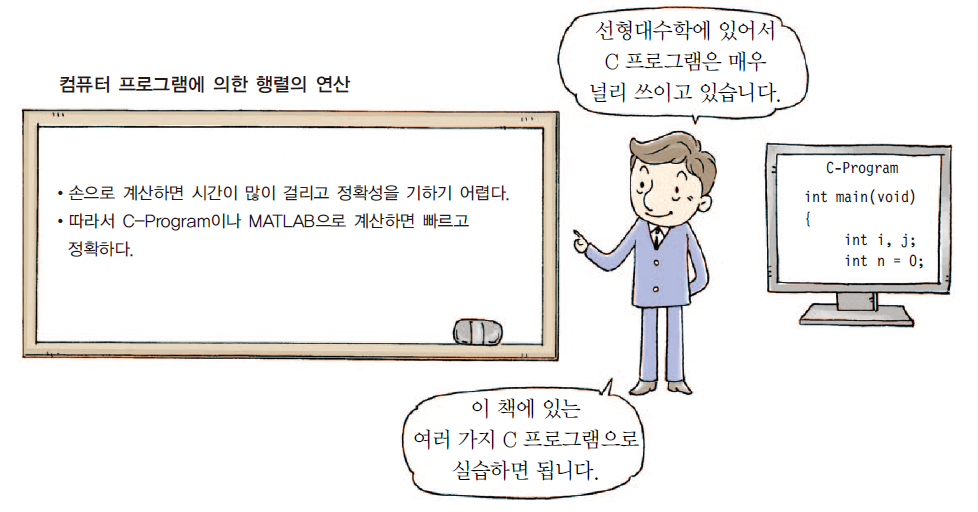 93
LINEAR ALGEBRA
CHAPTER2 행렬
행렬의 생활속의 응용
행렬은 선형방정식을 간단하게 표현할 수 있으며, 더욱 쉽게 연산을 할 수   있도록 해 준다. 예를 들어, 2x + 3y = -5와 -3x + y = 2인 방정식을 [           ] 와 같이 행렬로 간단히 나타낼 수 있다.
 경영에 있어서의 재무 분석과 손익 분기점이나 위기 관리에 매우 중요한 역할을 한다.
 인공위성을 통한 자동위치측정시스템, 즉 GPS(Global Positioning System)에의   응용을 통하여 선박, 항공기, 자동차 등의 행로나 길 안내에 응용된다.
 컴퓨터 통신에서의 네트워크 관리 문제도 선형방정식을 통한 행렬을 통해   분석할 수 있다.
 가계의 총 수입과 항목별로 가격과 단위의 다양한 지출 관계를 행렬로 표현하면   효과적인 계산과 현명한 소비를 도와준다.
 어떤 사회 현상들에 대한 판단을 위한 근사값을 짐작할 수 있고 사회적 통찰의   직관을 넓힐 수 있게 도와준다.
2  3 -5
-3  1  2
94
LINEAR ALGEBRA
CHAPTER2 행렬